МБДОУ детский сад «Калейдоскоп» г. Данилова Ярославской областиИтоговый педсовет – 2022«Цветочная феерия»
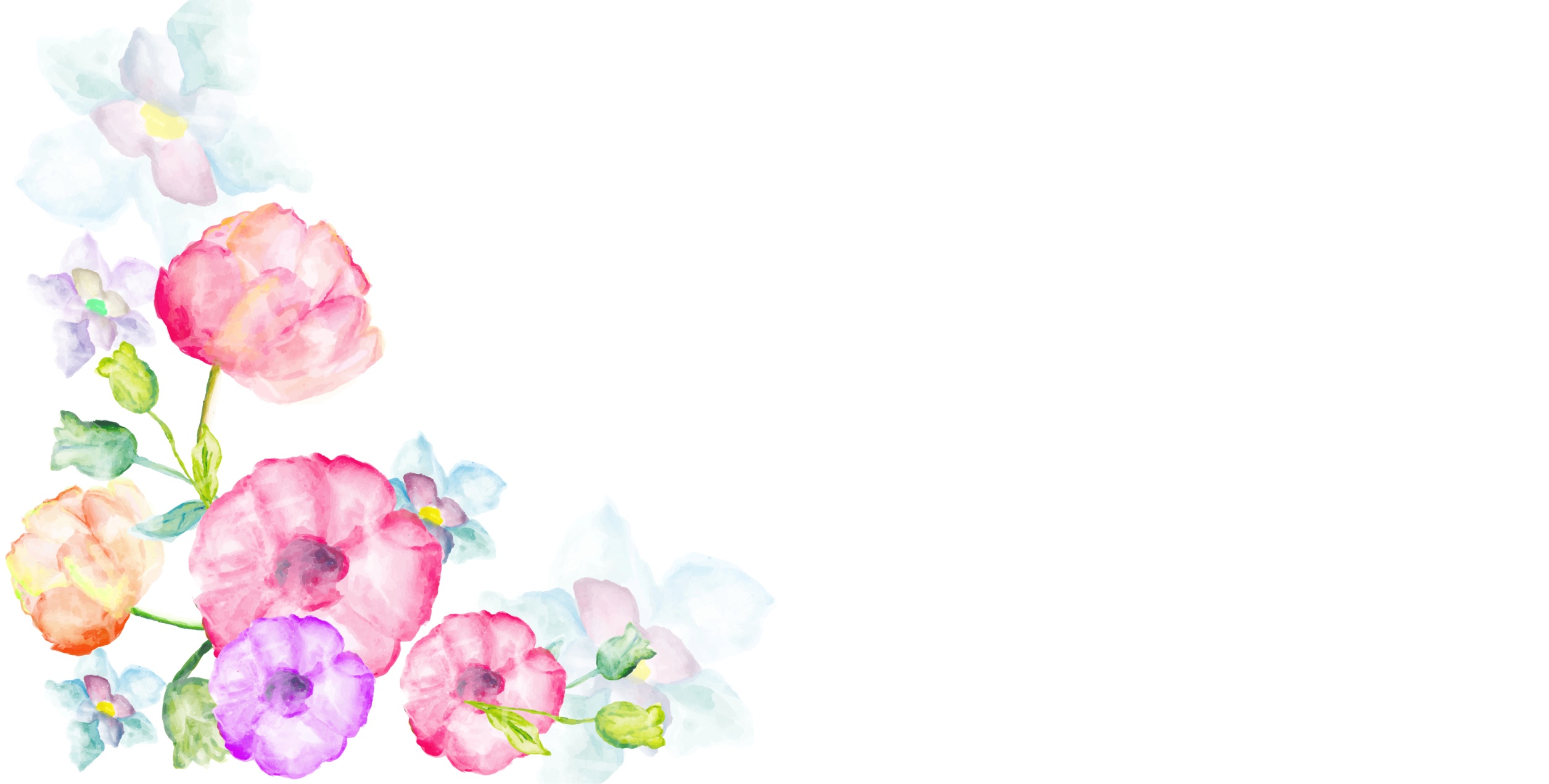 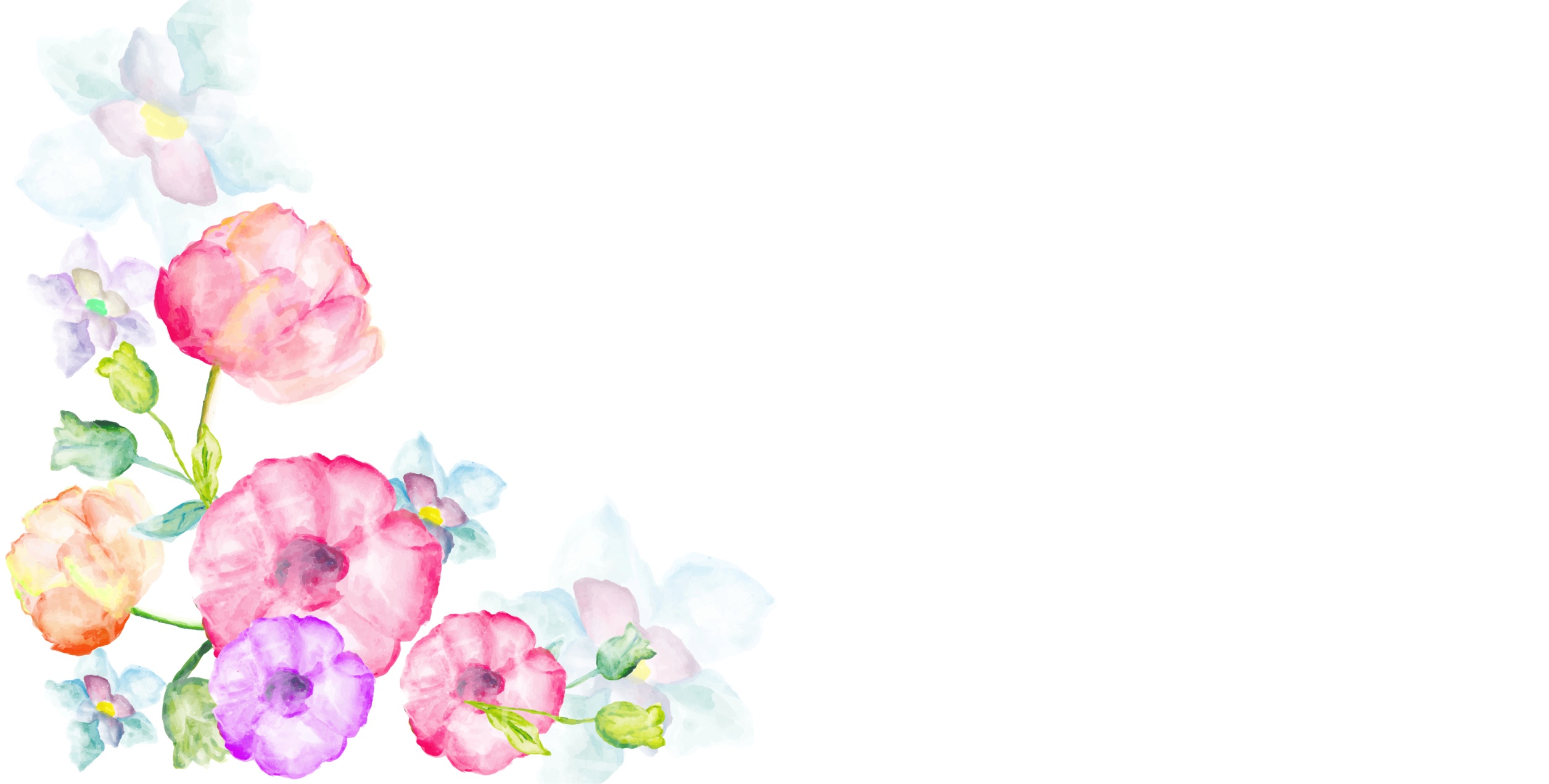 Цели заседания
Подвести обобщенные итоги учебного года;
 проанализировать и оценить качество выполнения задач годового плана на 2021/22 учебный год;
 обсудить план летней оздоровительной работы;
 наметить перспективные направления работы на будущий год
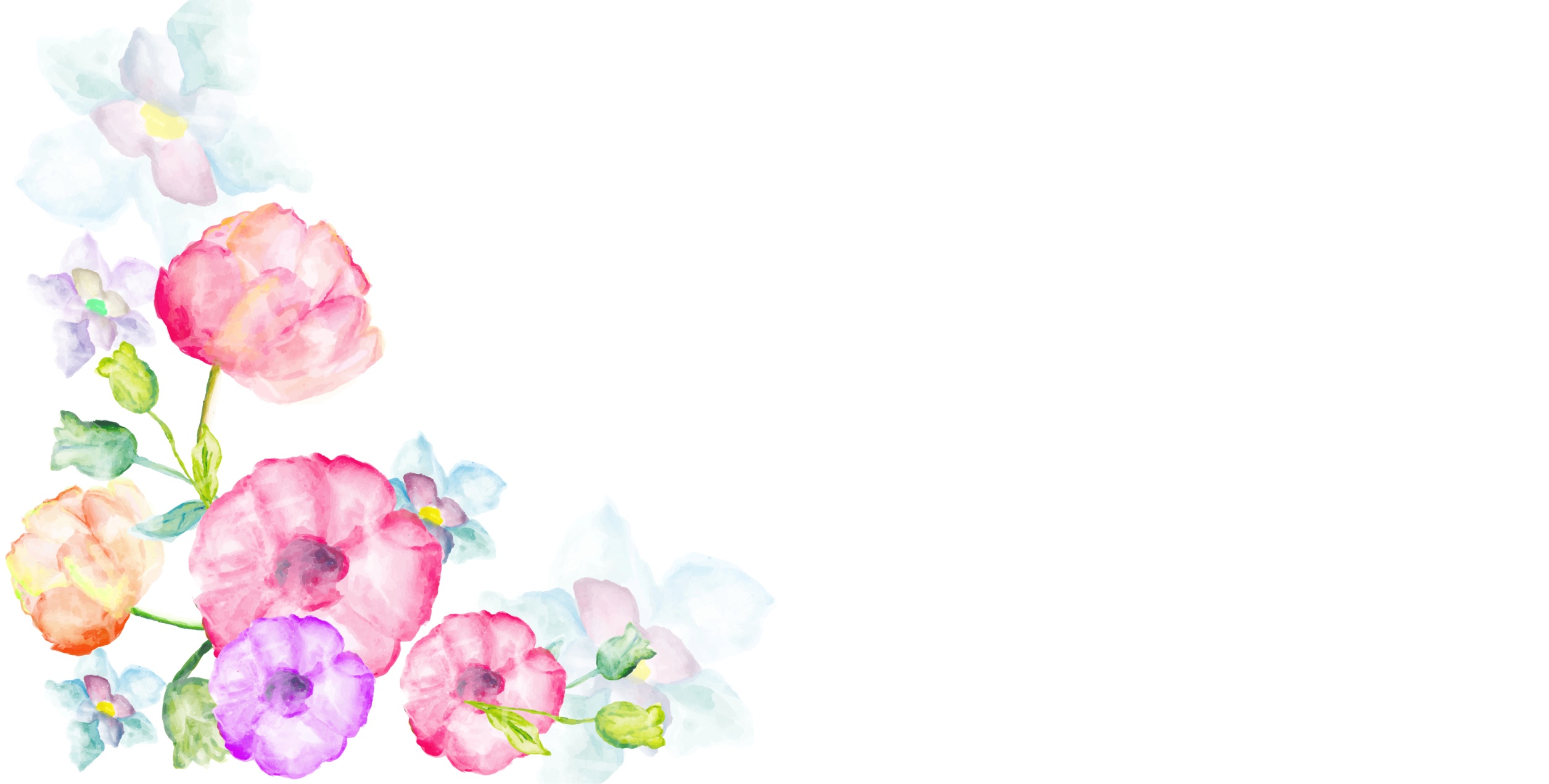 Повестка дня
Анализ воспитательно-образовательной работы за 2021/22 год.
Результаты мониторинга усвоения детьми общеобразовательной программы.
Степень готовности детей подготовительной группы к школьному обучению. 
Анализ реализации новой рабочей программы воспитания.
Анализ дополнительного образования в ДОУ.
Достижения педагогического коллектива.
Ознакомление, обсуждение плана реализации летней оздоровительной кампании 2022 год.
Перспективы в работе на новый учебный год.
Разработка решения педсовета.
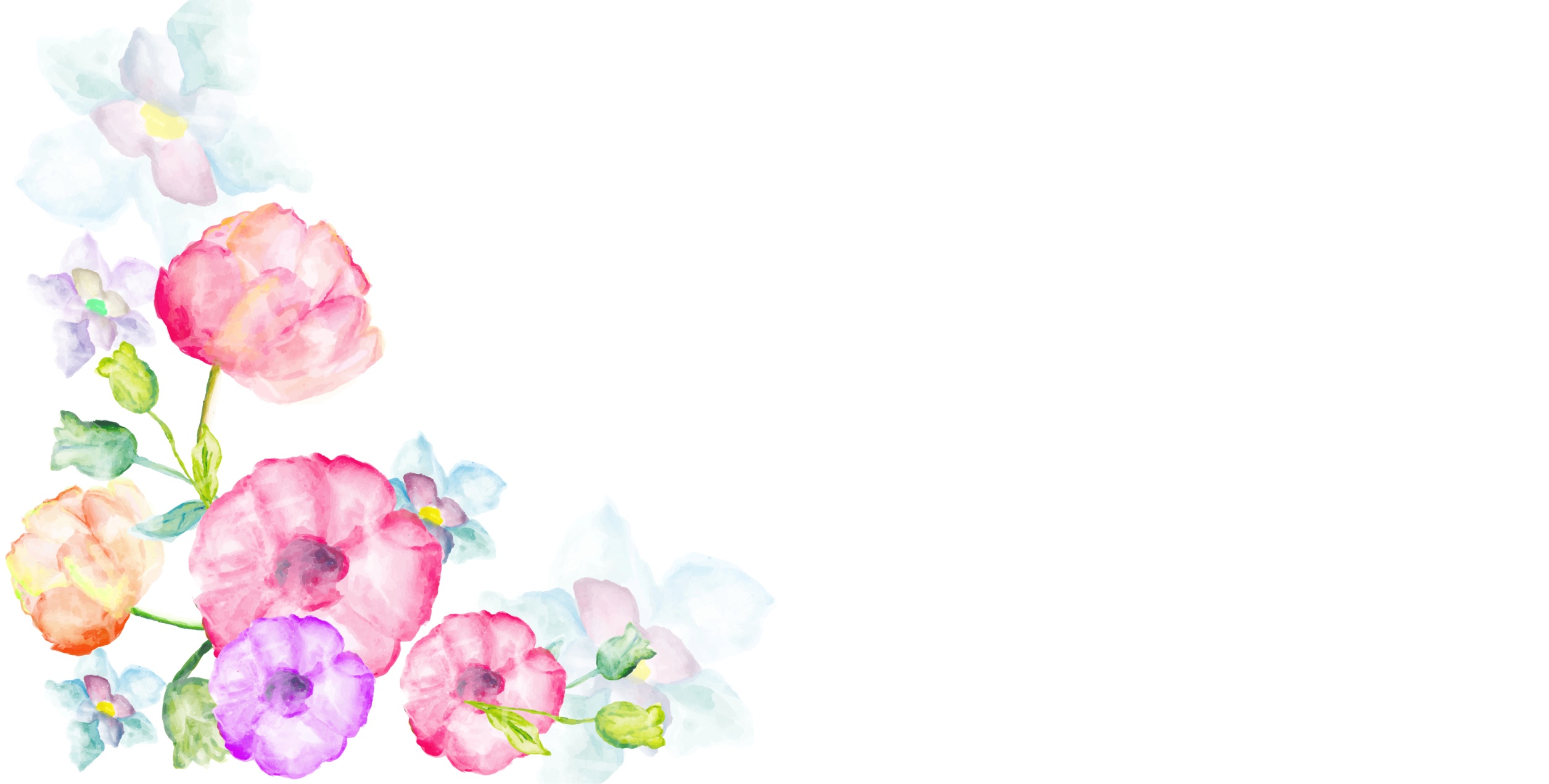 Анализ работы по направлениям
Система оздоровительной работы;
 выполнение основной общеобразовательной программы;
 уровень развития выпускников детского сада;
 результаты повышения квалификации педагогов;
 система взаимодействия с родителями воспитанников и сетевого взаимодействия с другими организациями.
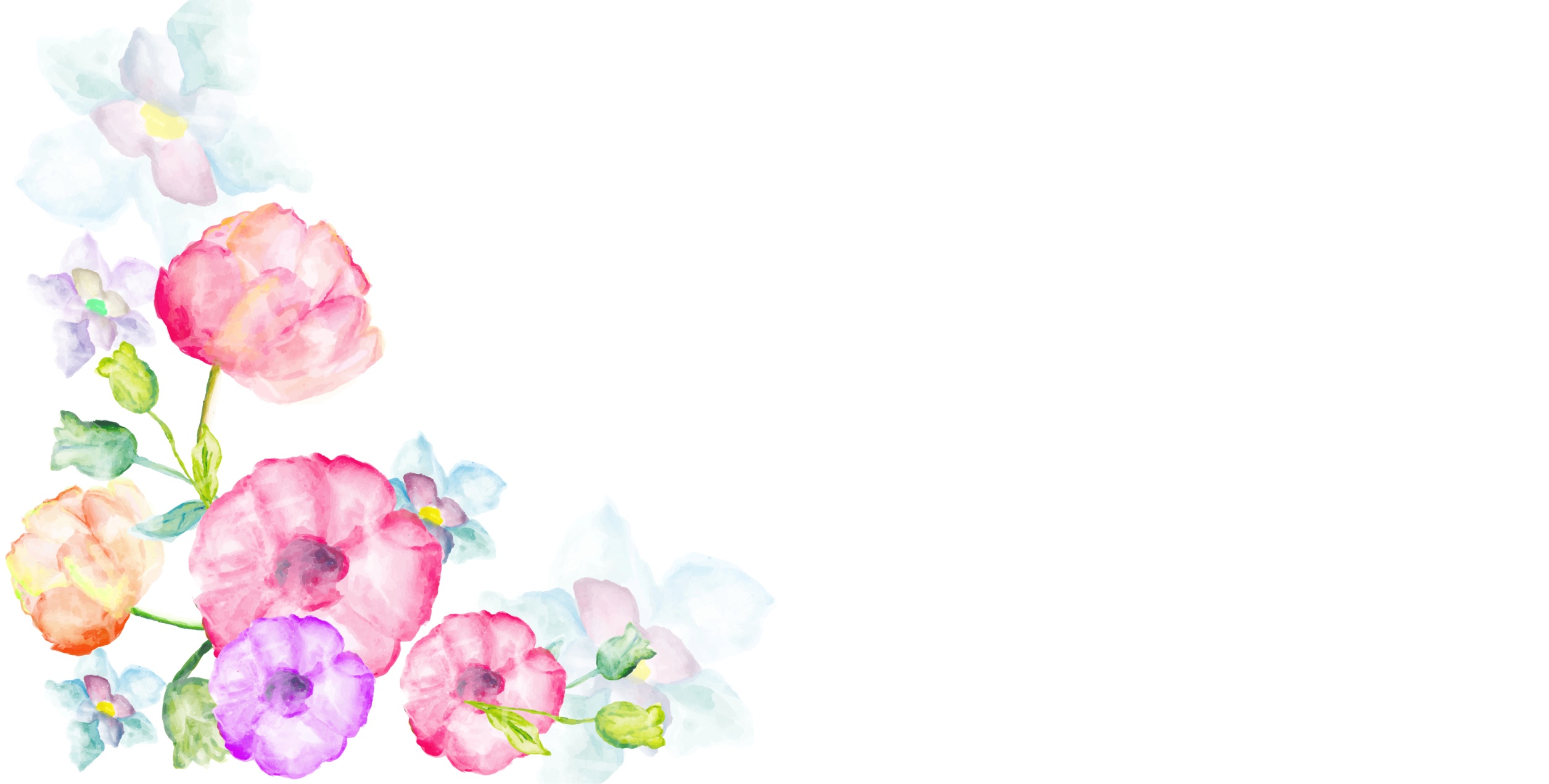 Система оздоровительной работы
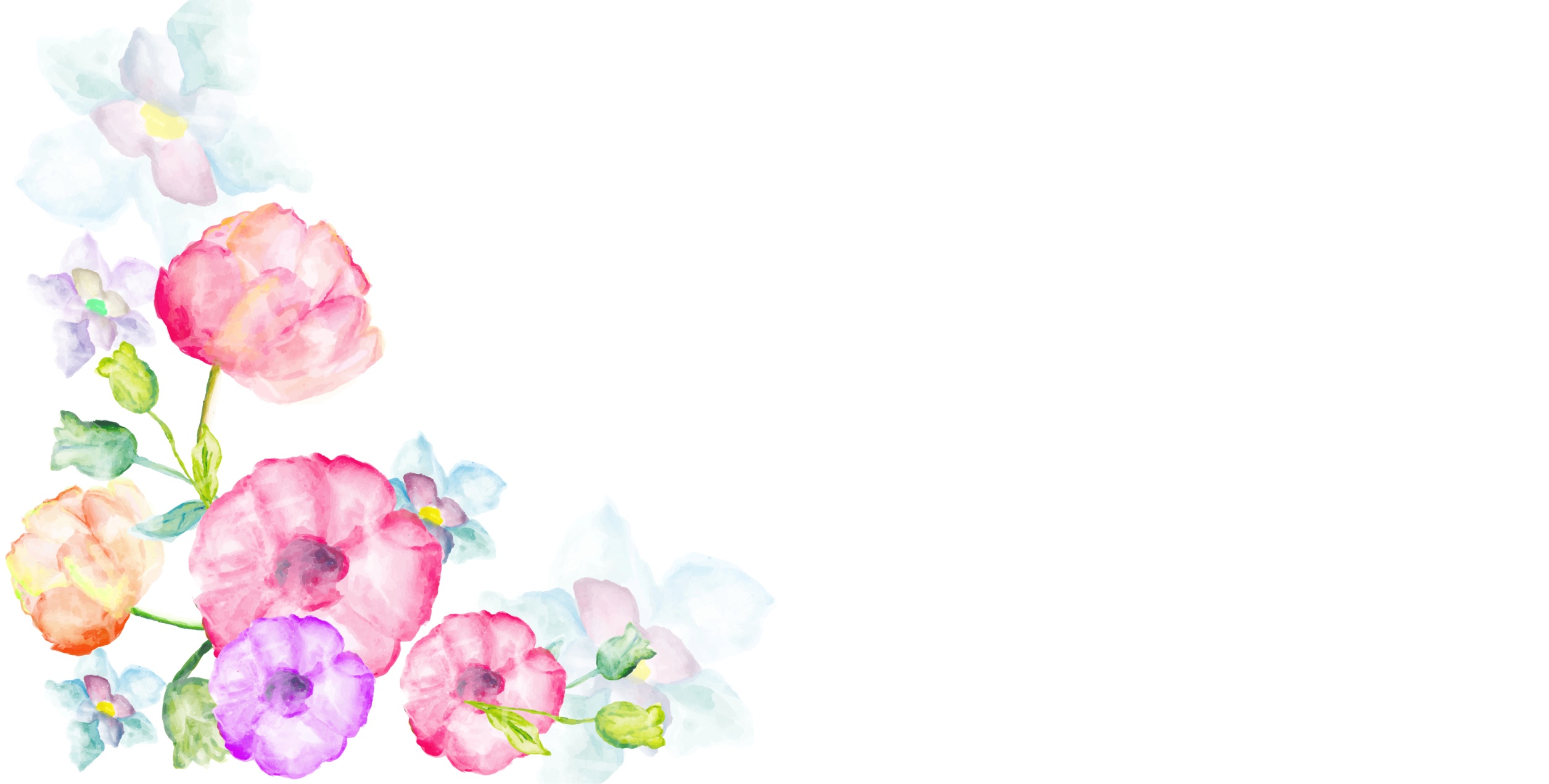 Анализ уровня здоровья детей
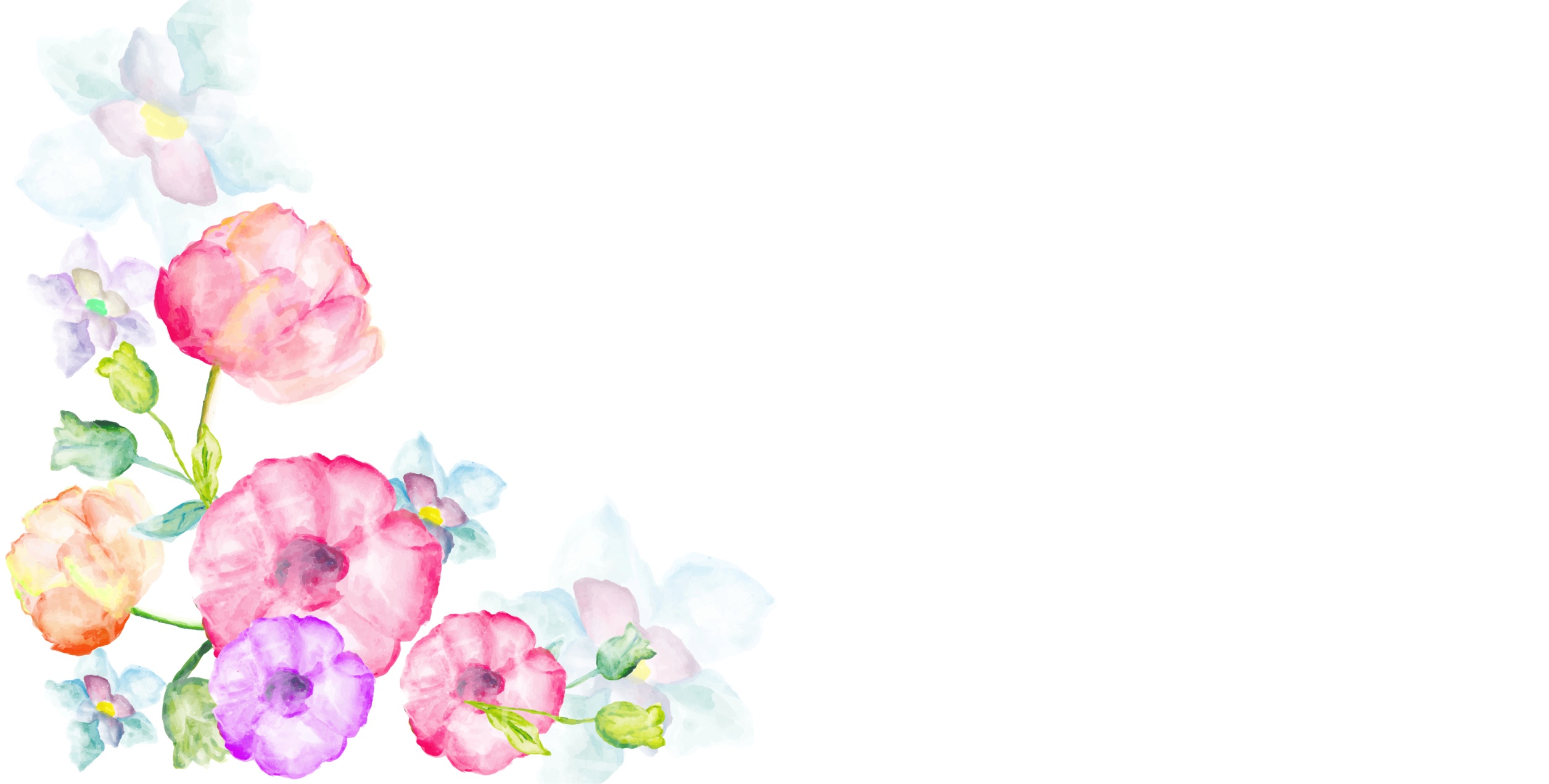 Выводы
Индекс здоровья повысился на 5%;
 увеличилось число детей с 1-й группой здоровья;
 уменьшилось число детей с 3-й группой здоровья;
 снизилось количество соматических и инфекционных заболеваний;
 посещаемость в среднем 80—85 %, улучшился показатель пропуска одним ребенком по болезни;
 наметилась тенденция к снижению числа некоторых видов заболеваний
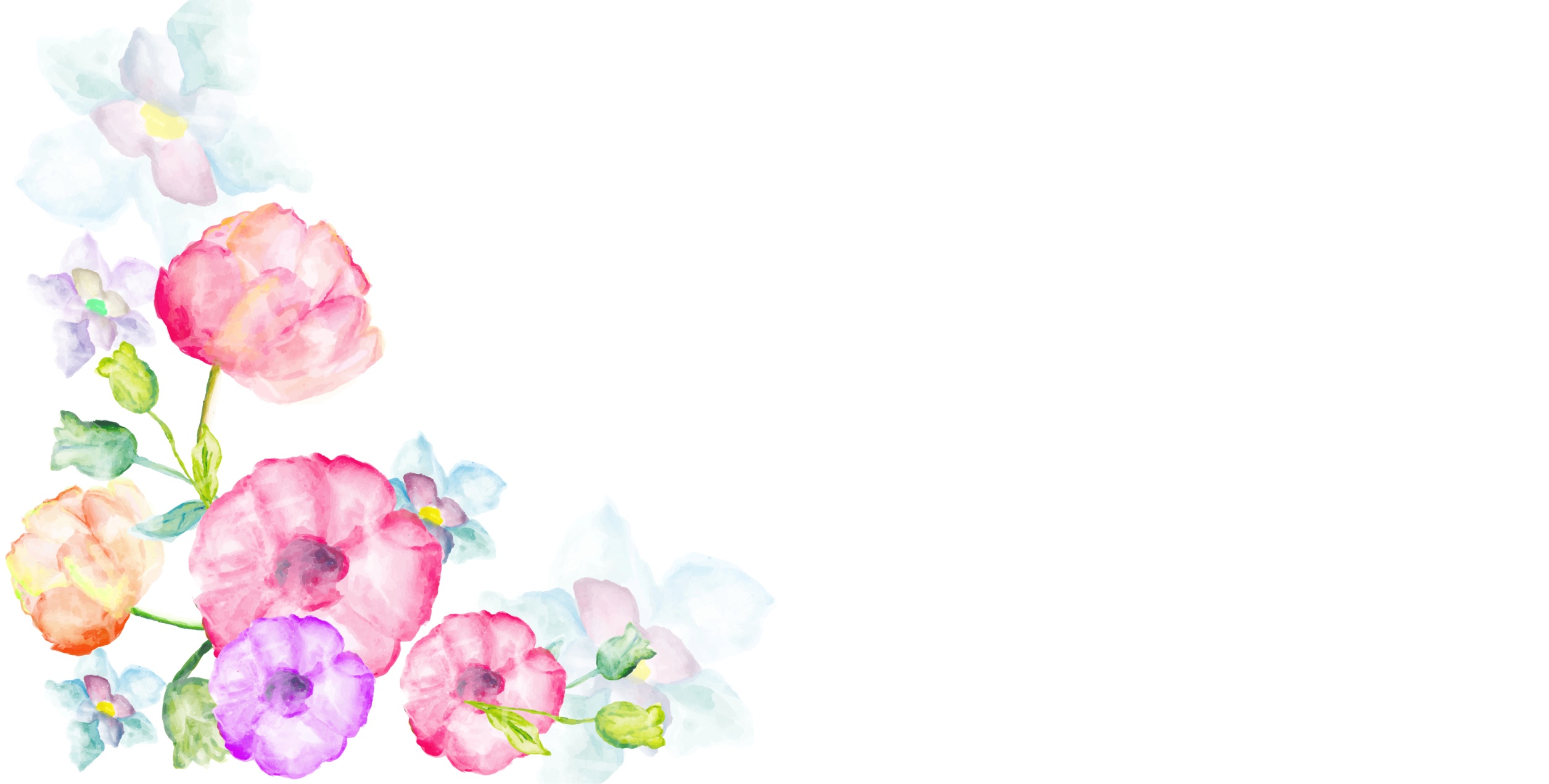 Уровень развития, целевые ориентиры
Выполнение образовательной программы
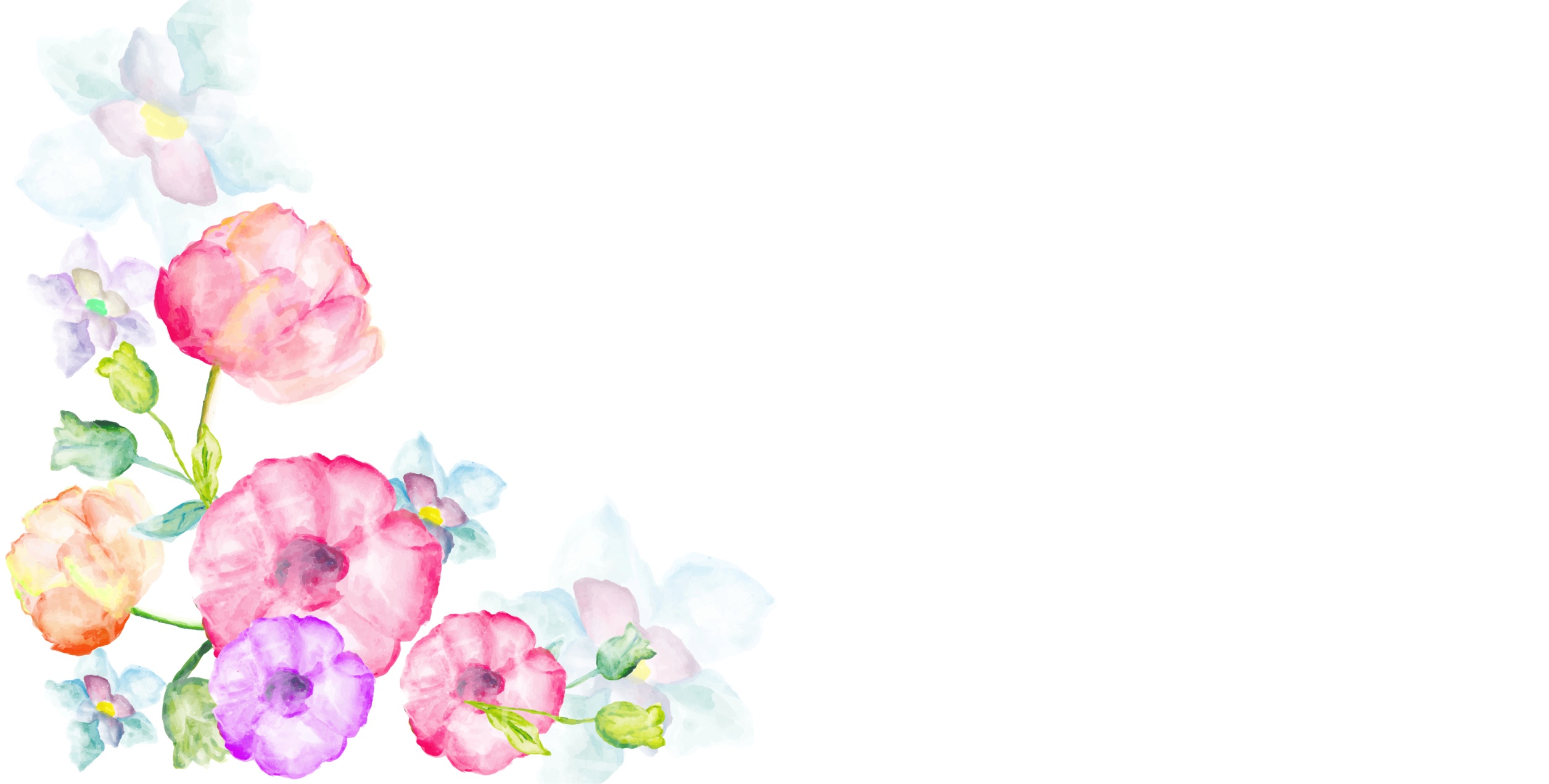 Выводы
работа с детьми по освоению образовательных областей была успешной;
работа проводилась с учетом возрастных особенностей детей;
по всем направлениям ФГОС ДО прослеживается динамика развития воспитанников
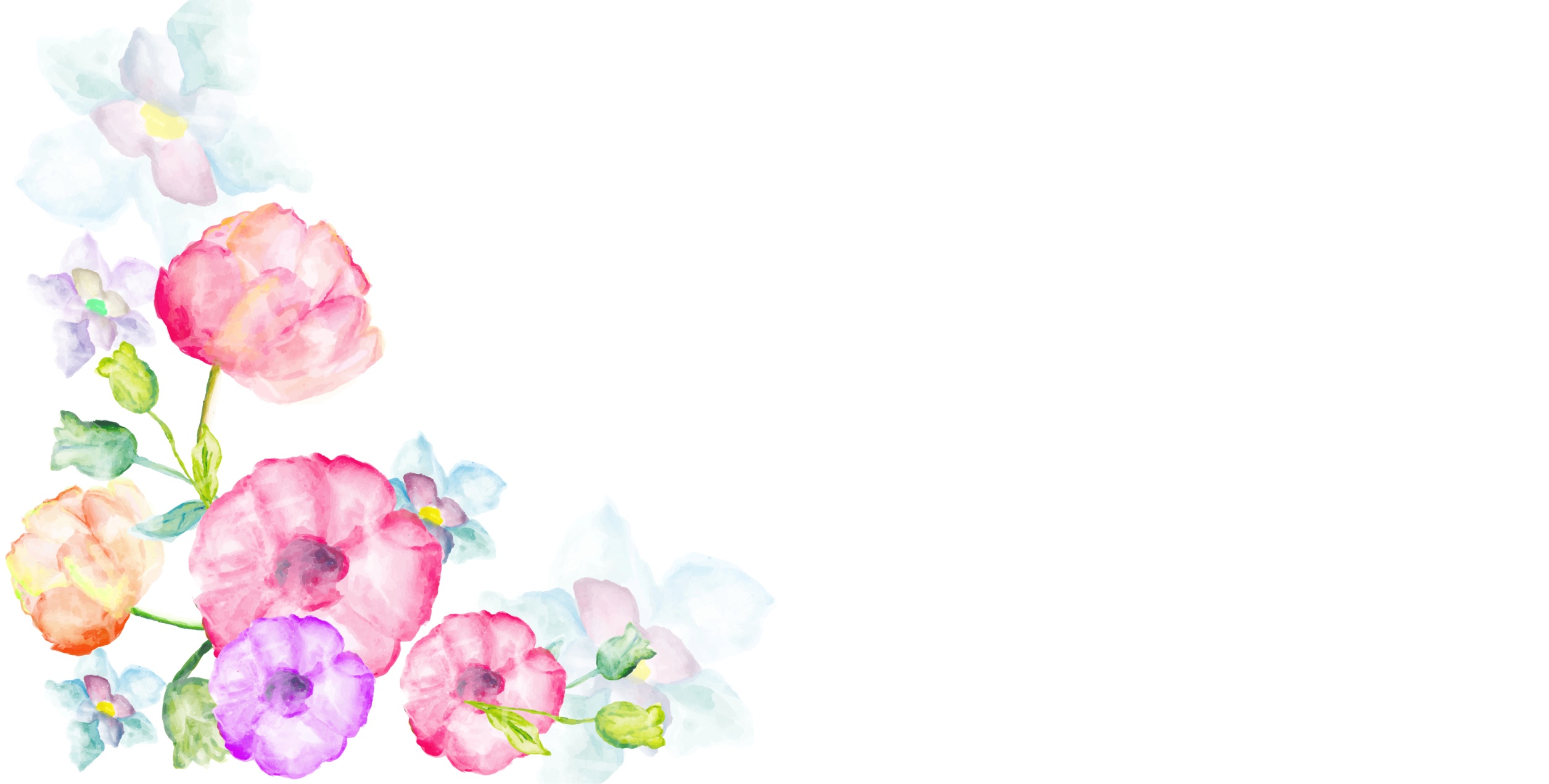 Уровень развития выпускников
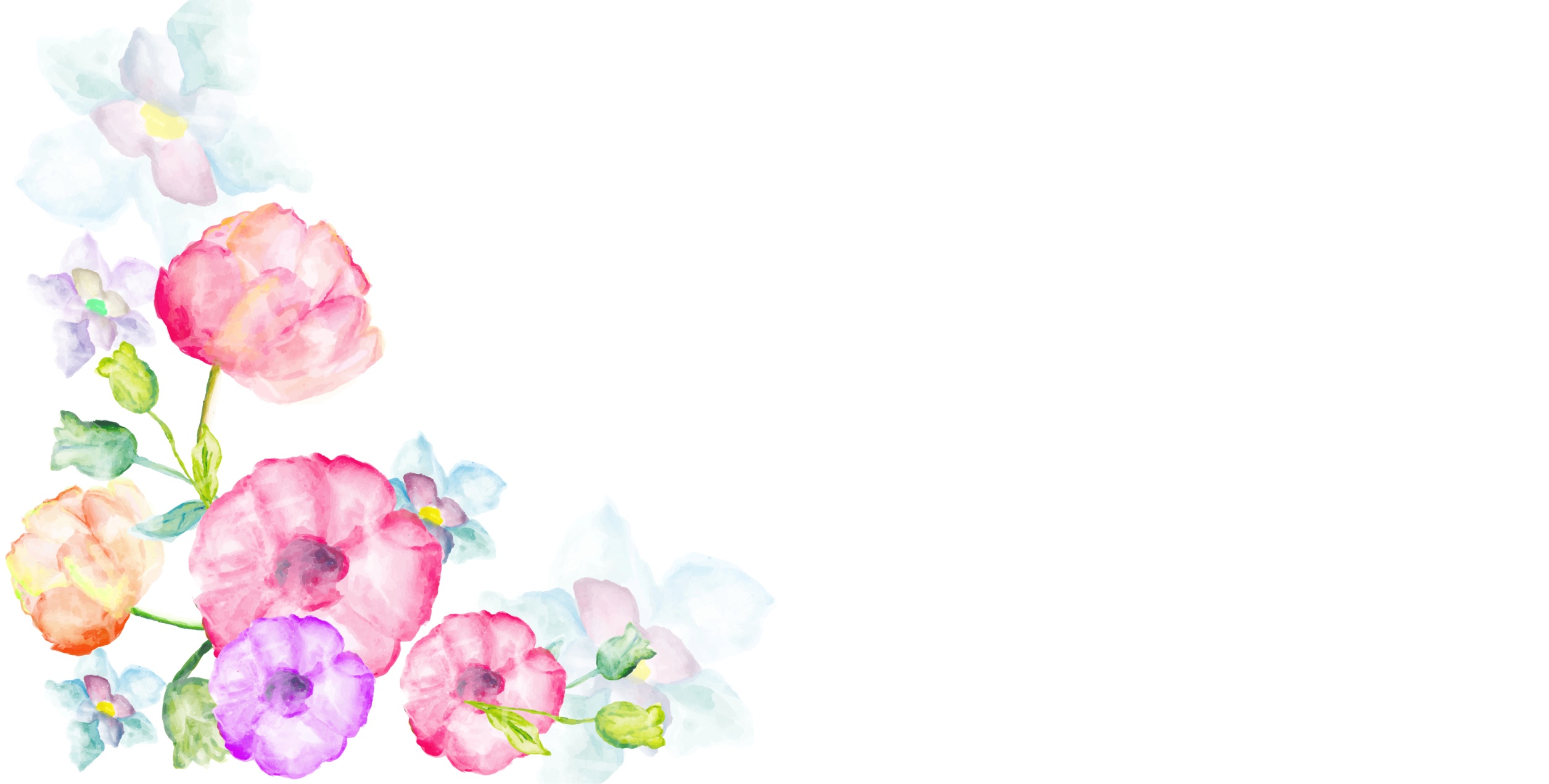 Повышение профессиональной компетентности педагогов
КПК, аттестация, конкурсы
Мониторинг общественного мнения достаточности предоставления услуг и потребности населения в услугахКоличество родителей (законных представителей) 12, которые приняли участие в анкетировании  на 30.05.2022 г. группа «Эрудиты»
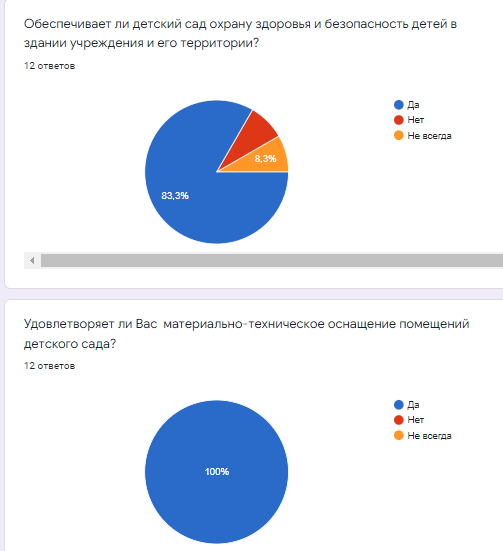 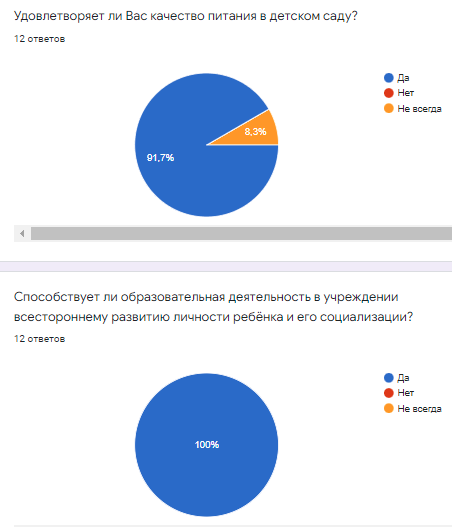 «Эрудиты»
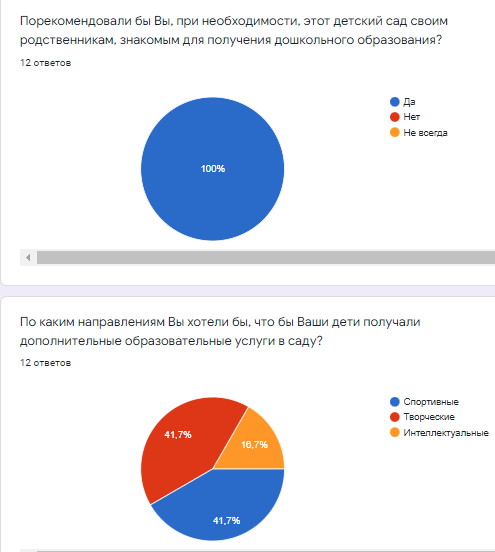 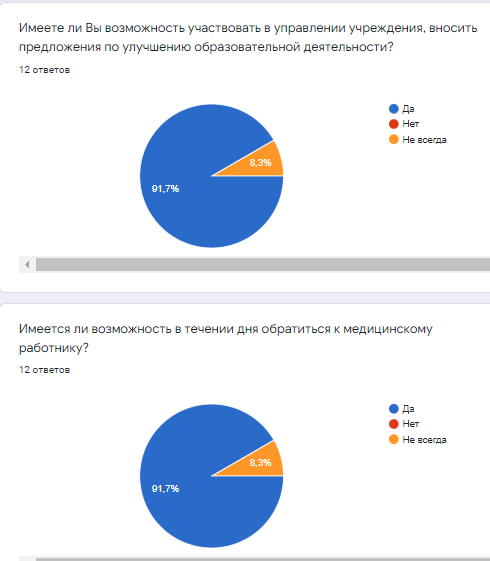 Мониторинг общественного мнения достаточности предоставления услуг и потребности населения в услугахКоличество родителей (законных представителей)  13, которые приняли участие в анкетировании  на 30.05.2022 г. группа «Малыши»
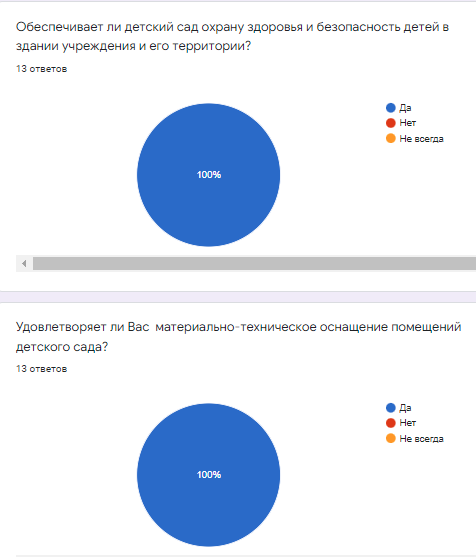 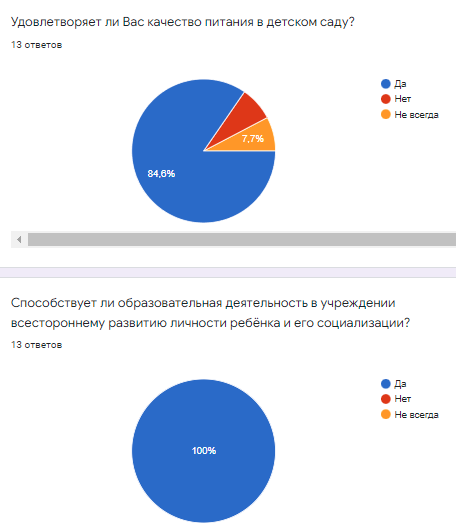 «Малыши»
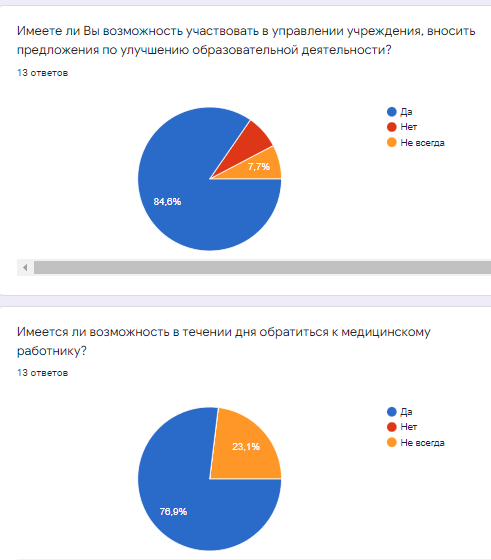 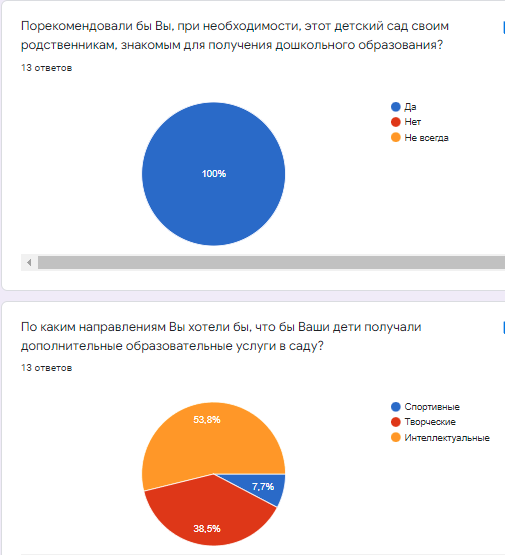 Мониторинг общественного мнения достаточности предоставления услуг и потребности населения в услугахКоличество родителей (законных представителей)  13, которые приняли участие в анкетировании  на 30.05.2022 г. группа «Буквоежки»
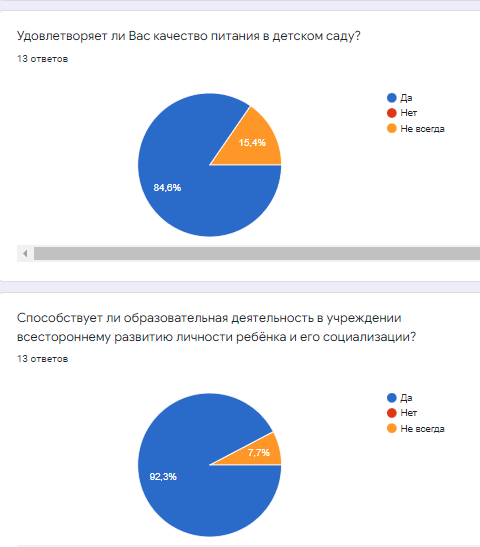 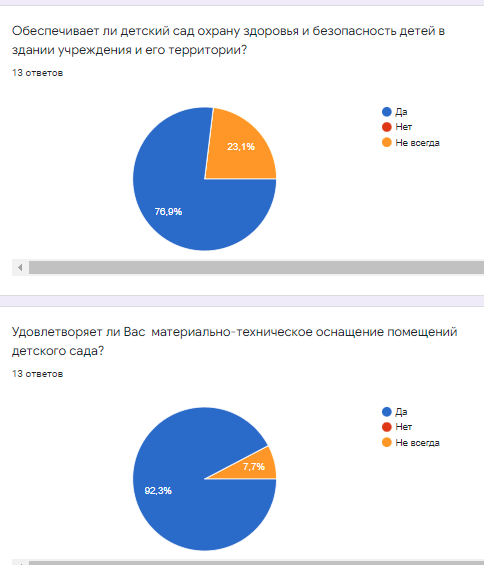 «Буквоежки»
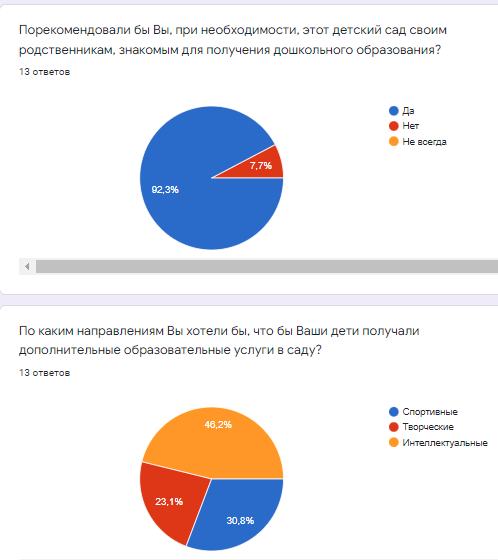 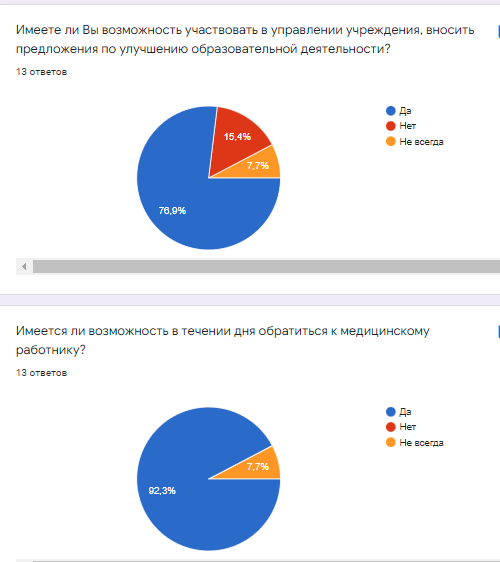 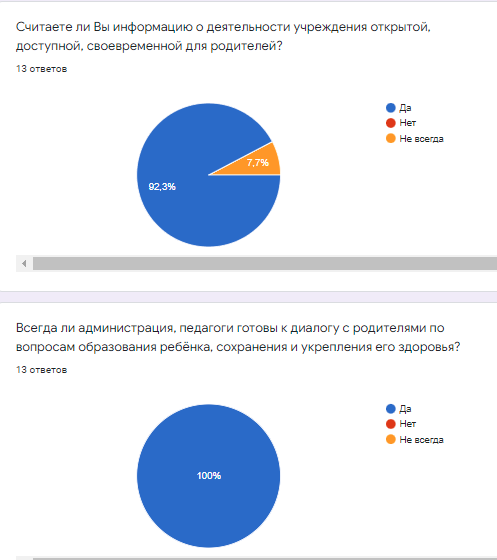 Мониторинг общественного мнения достаточности предоставления услуг и потребности населения в услугахКоличество родителей (законных представителей)  19, которые приняли участие в анкетировании   на 30.05.2022 г. группа «Мечтатели»
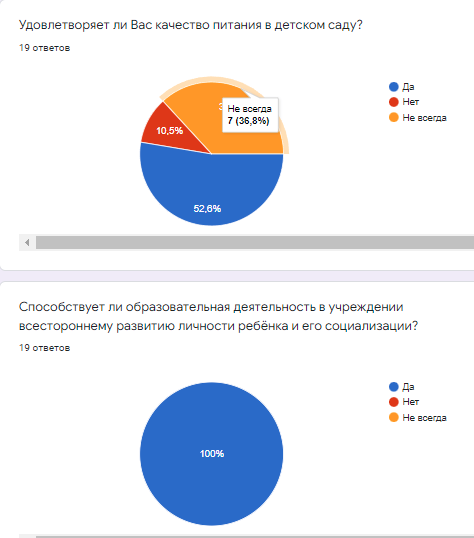 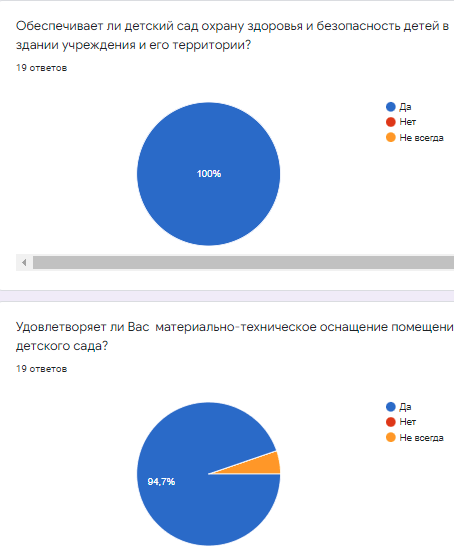 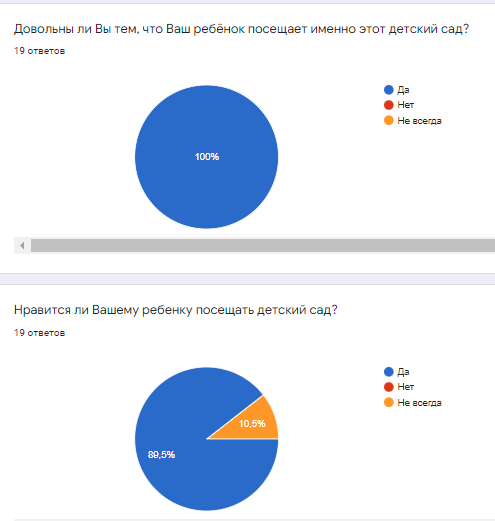 «Мечтатели»
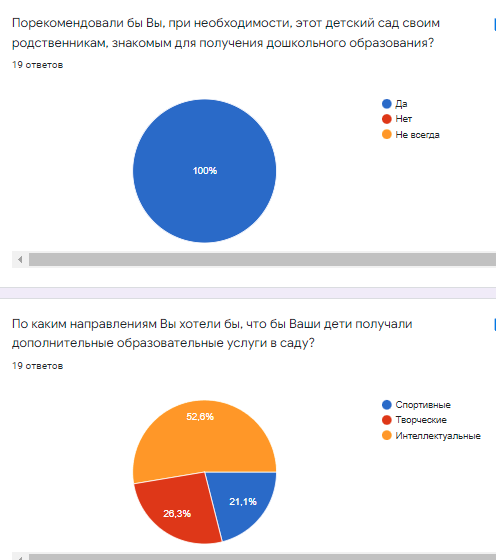 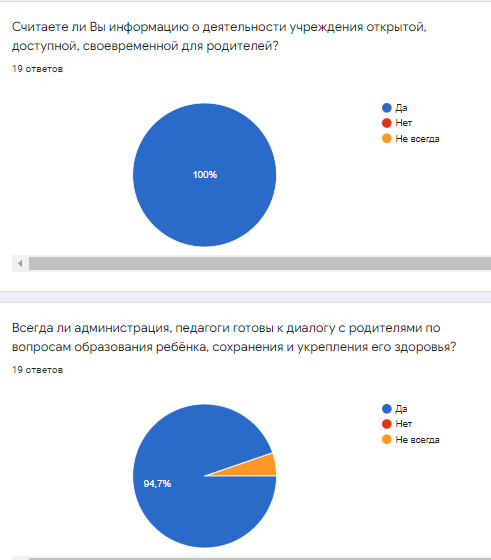 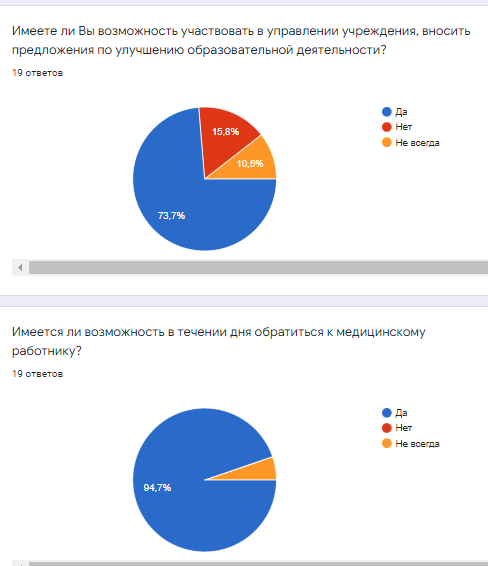 Мониторинг общественного мнения достаточности предоставления услуг и потребности населения в услугахКоличество родителей (законных представителей)  12, которые приняли участие в анкетировании  на 30.05.2022 г. группа «Почемучки»
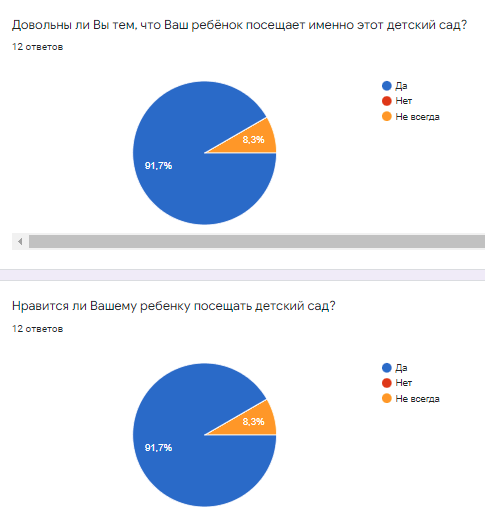 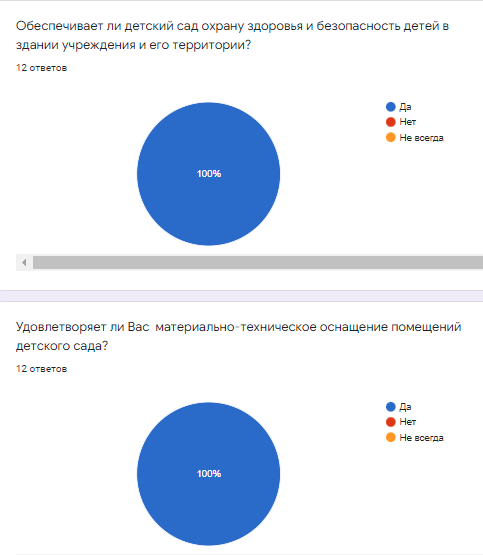 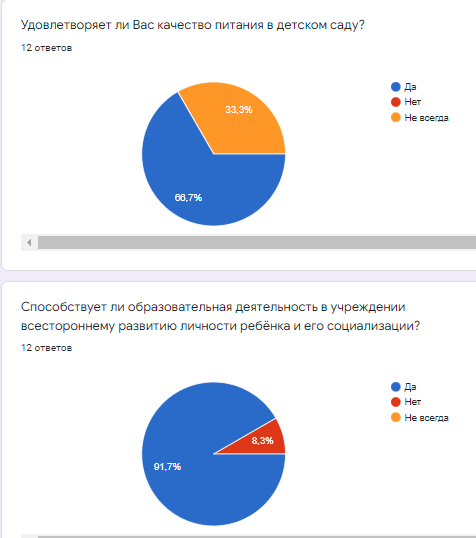 «Почемучки»
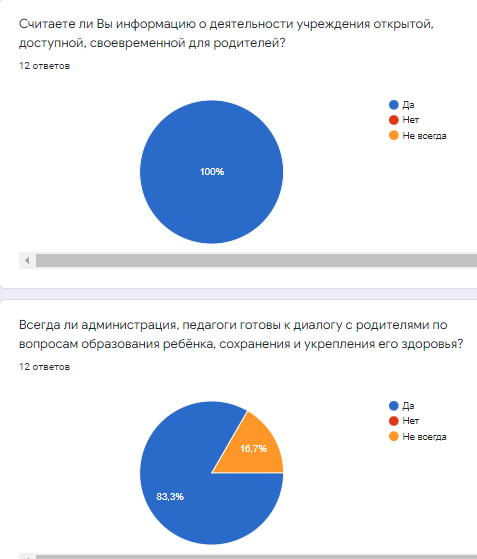 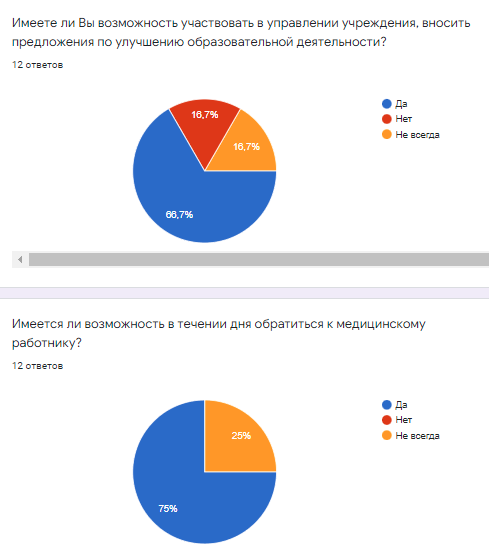 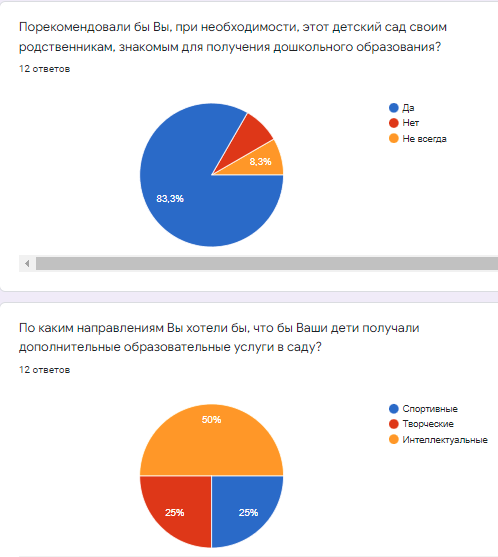 Мониторинг общественного мнения достаточности предоставления услуг и потребности населения в услугахКоличество родителей (законных представителей)  21, которые приняли участие в анкетировании  на 30.05.2022 г. группа «Умники»
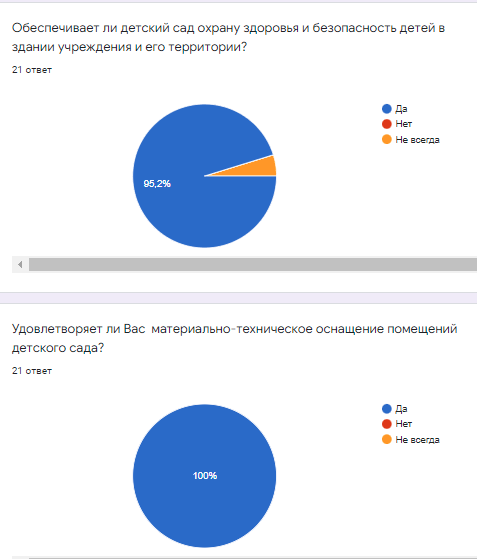 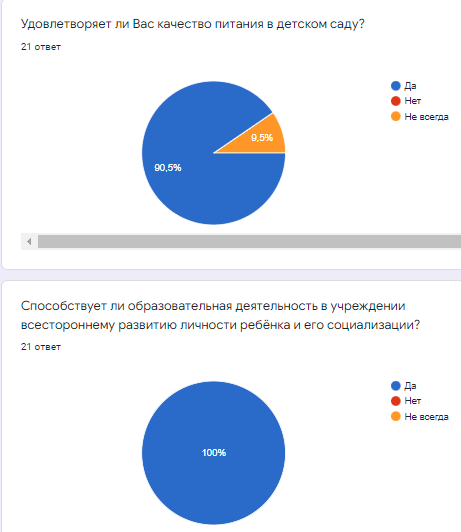 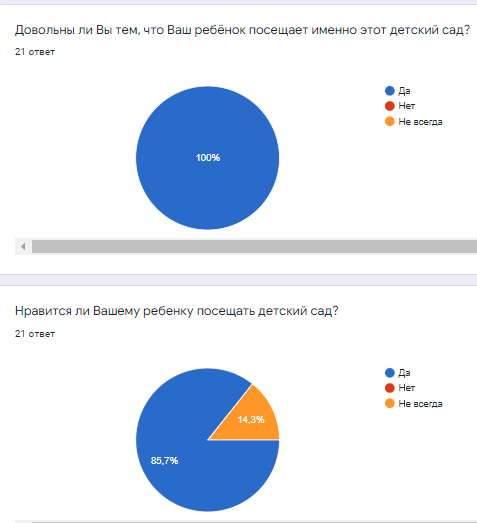 «Умники»
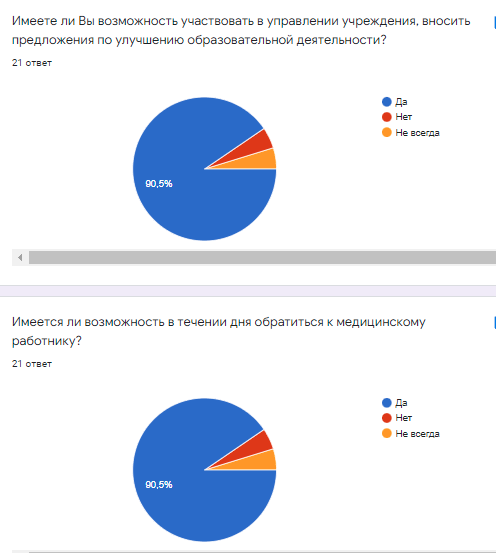 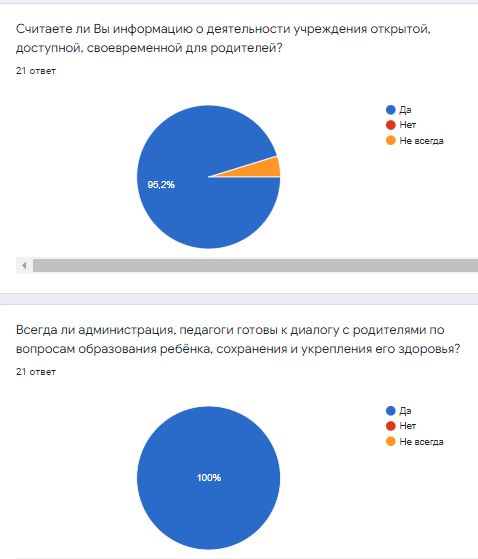 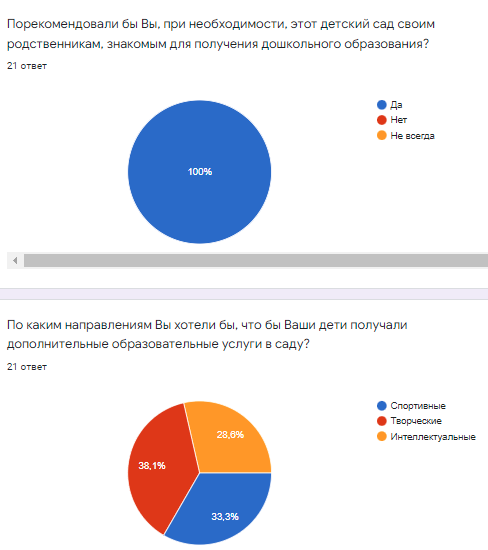 Мониторинг общественного мнения достаточности предоставления услуг и потребности населения в услугахКоличество родителей (законных представителей)  11, которые приняли участие в анкетировании  на 30.05.2022 г. группа «Любознайки»
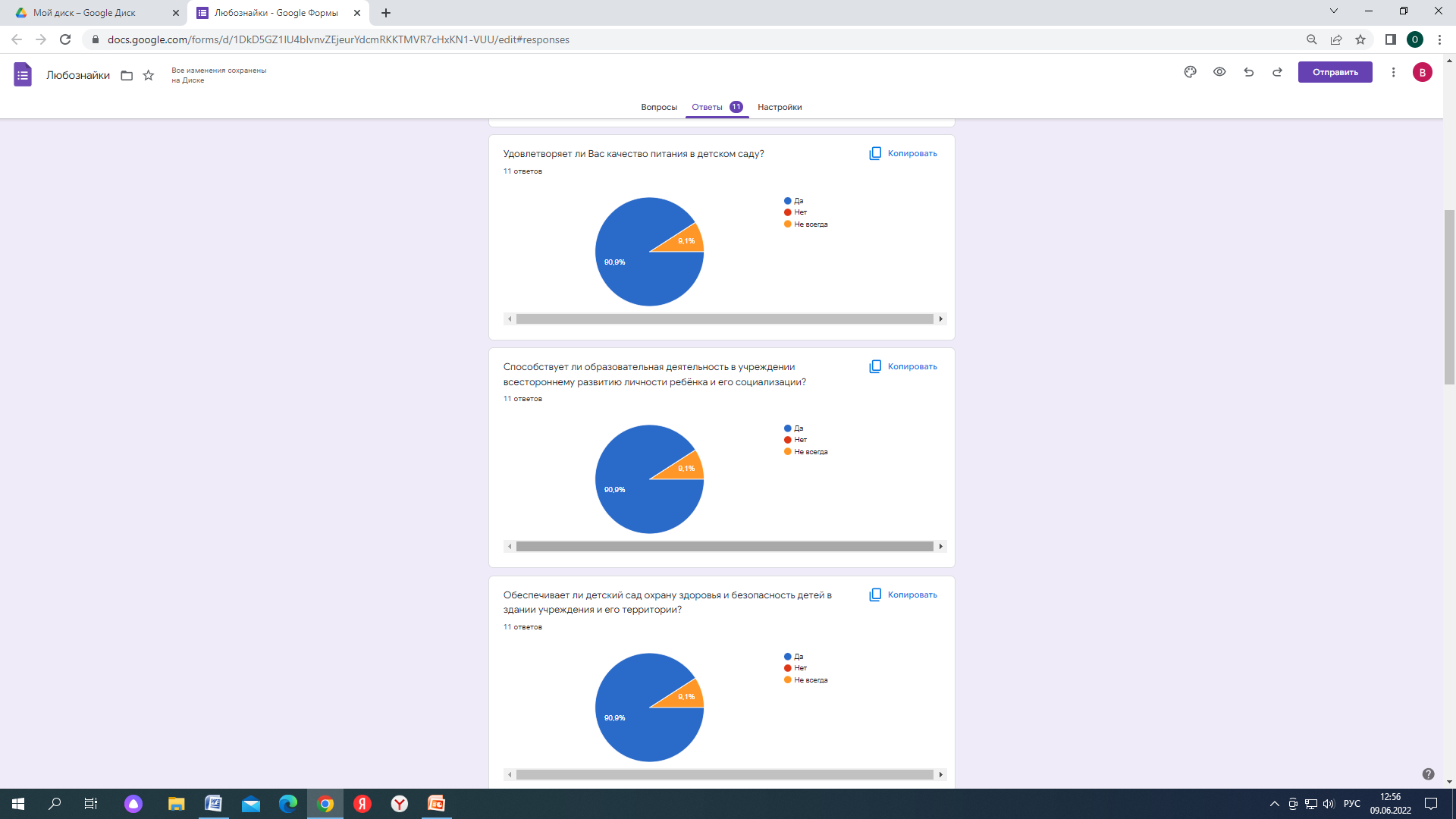 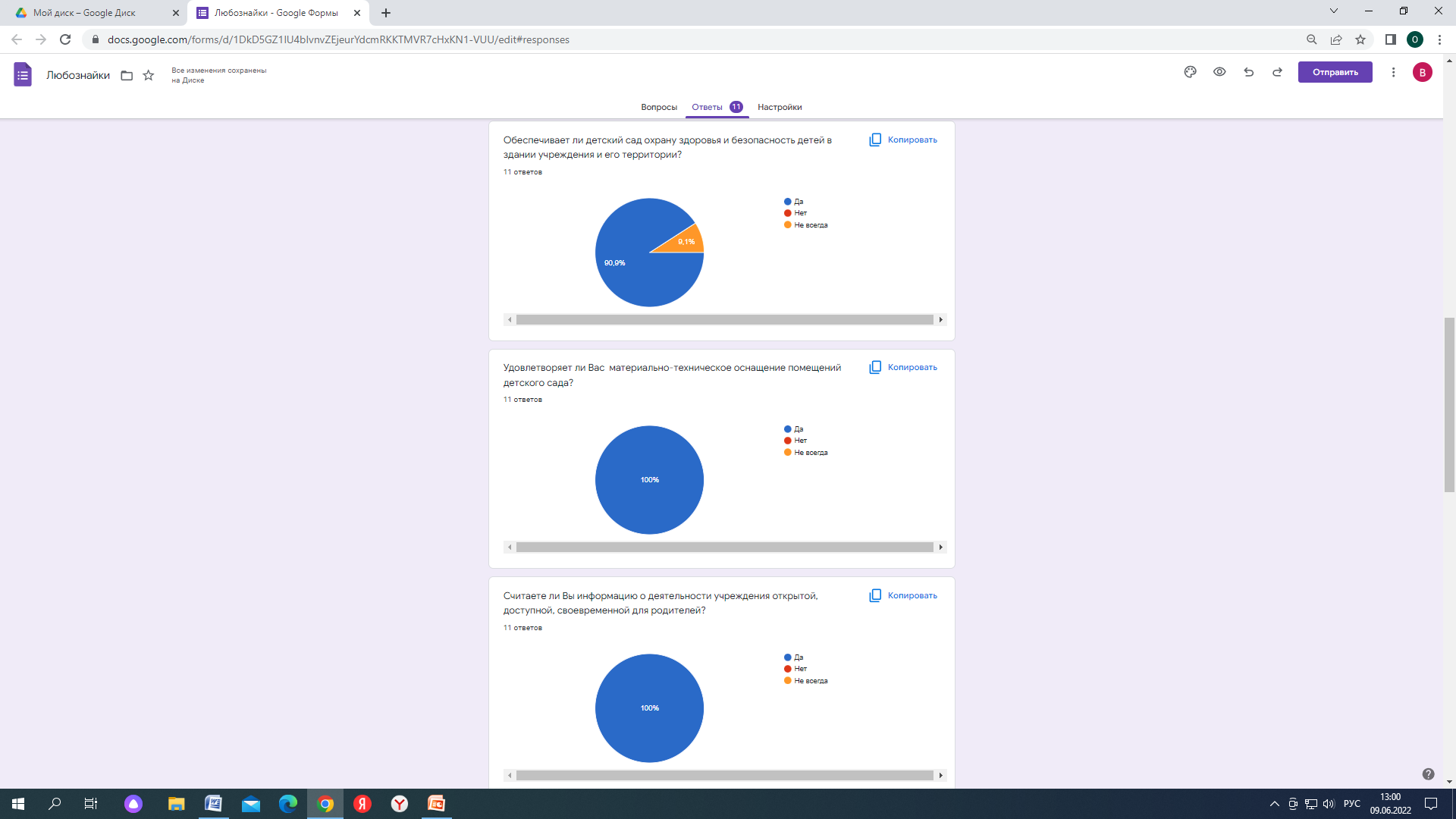 «Любознайки»
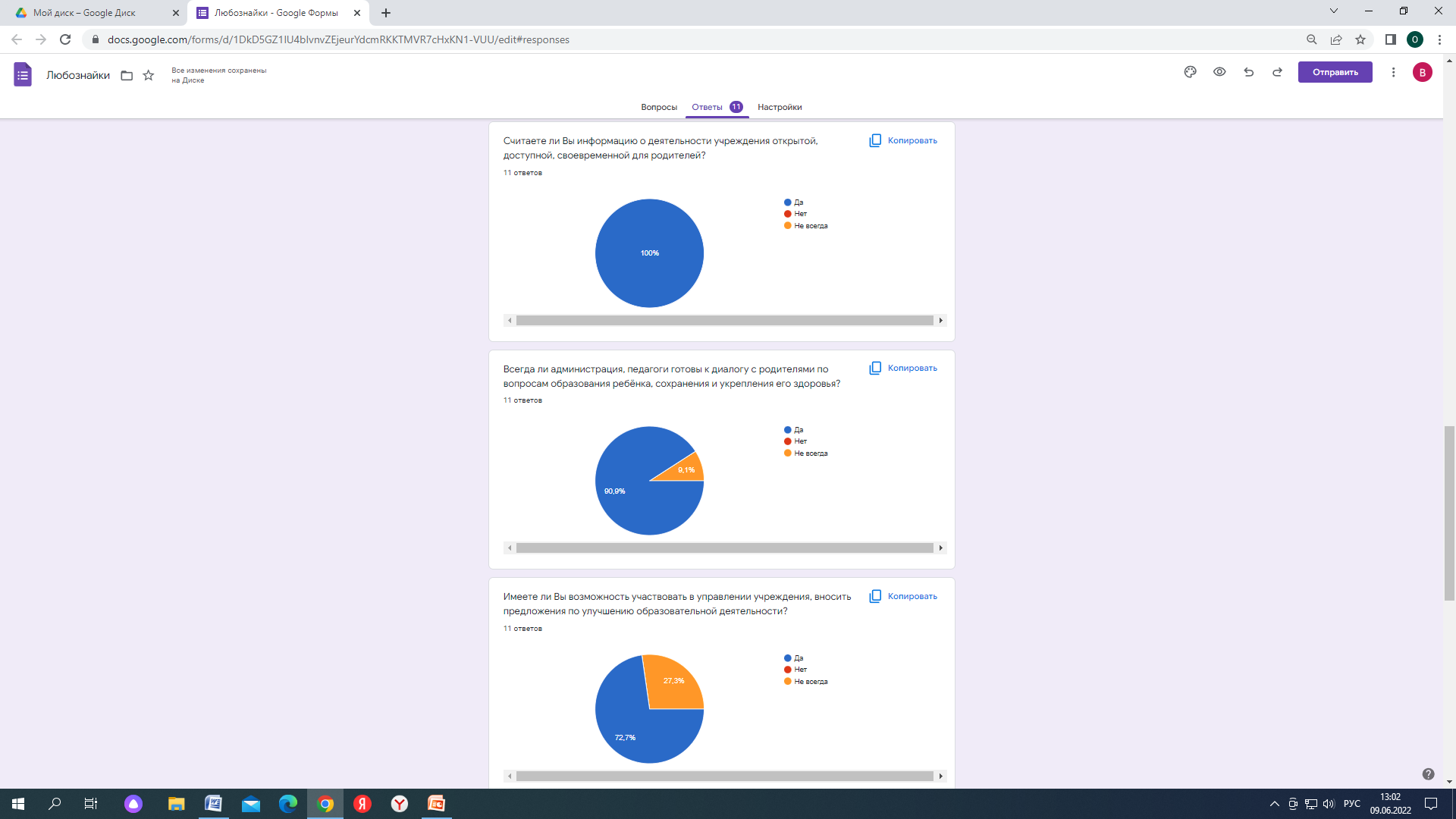 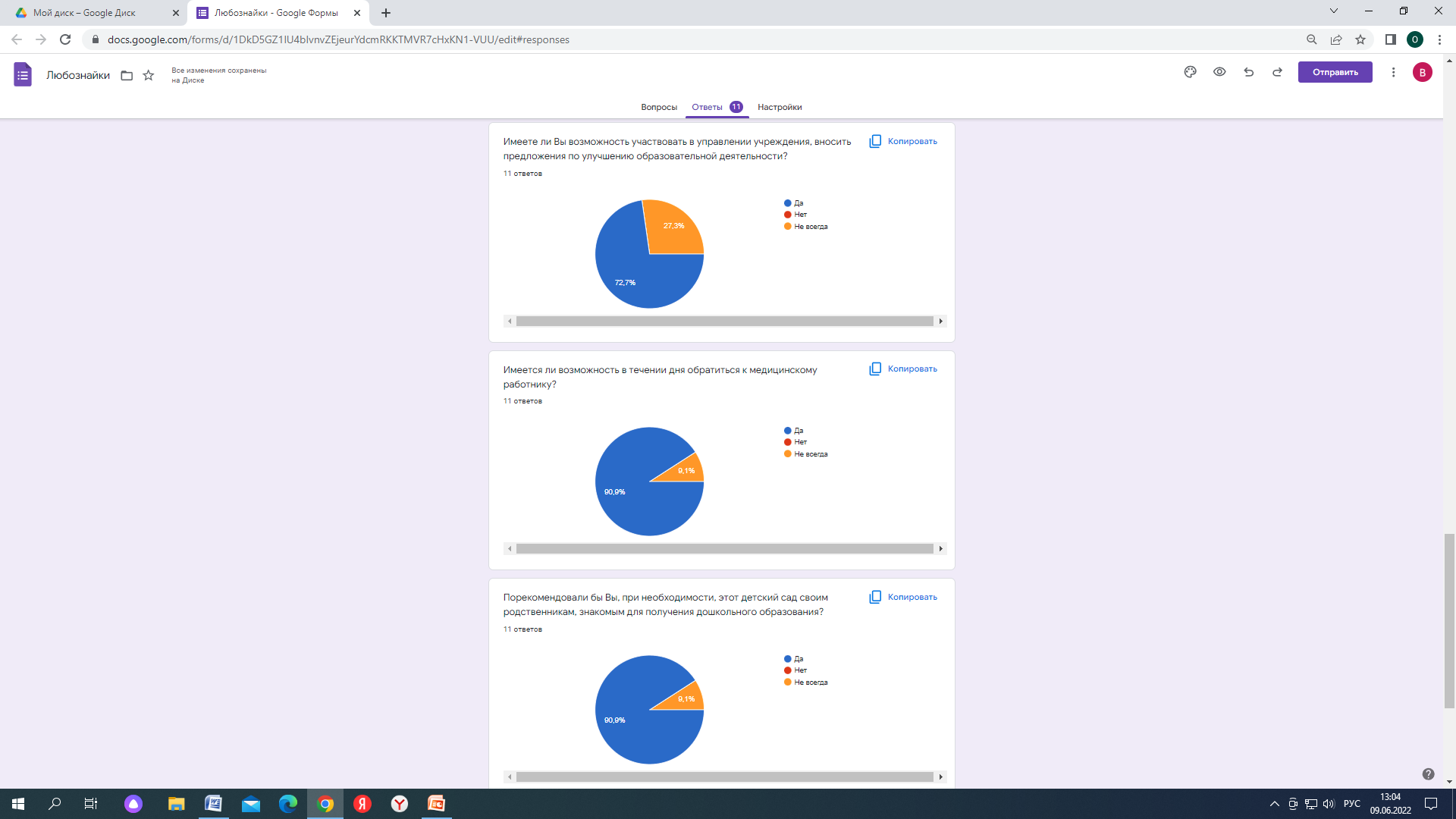 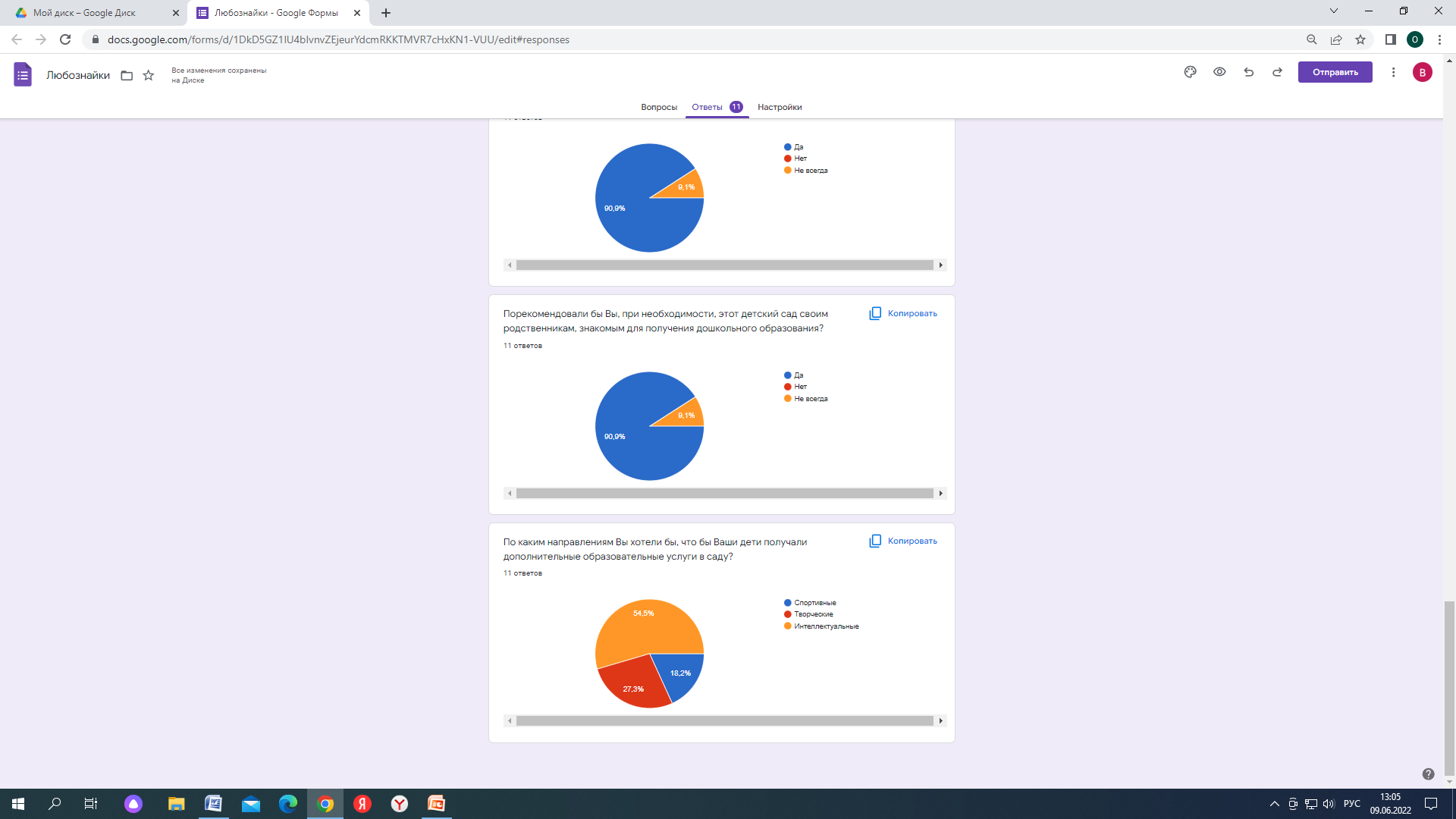 Мониторинг общественного мнения достаточности предоставления услуг и потребности населения в услугахКоличество родителей (законных представителей)  15, которые приняли участие в анкетировании  на 30.05.2022 г. группа «Знатоки»
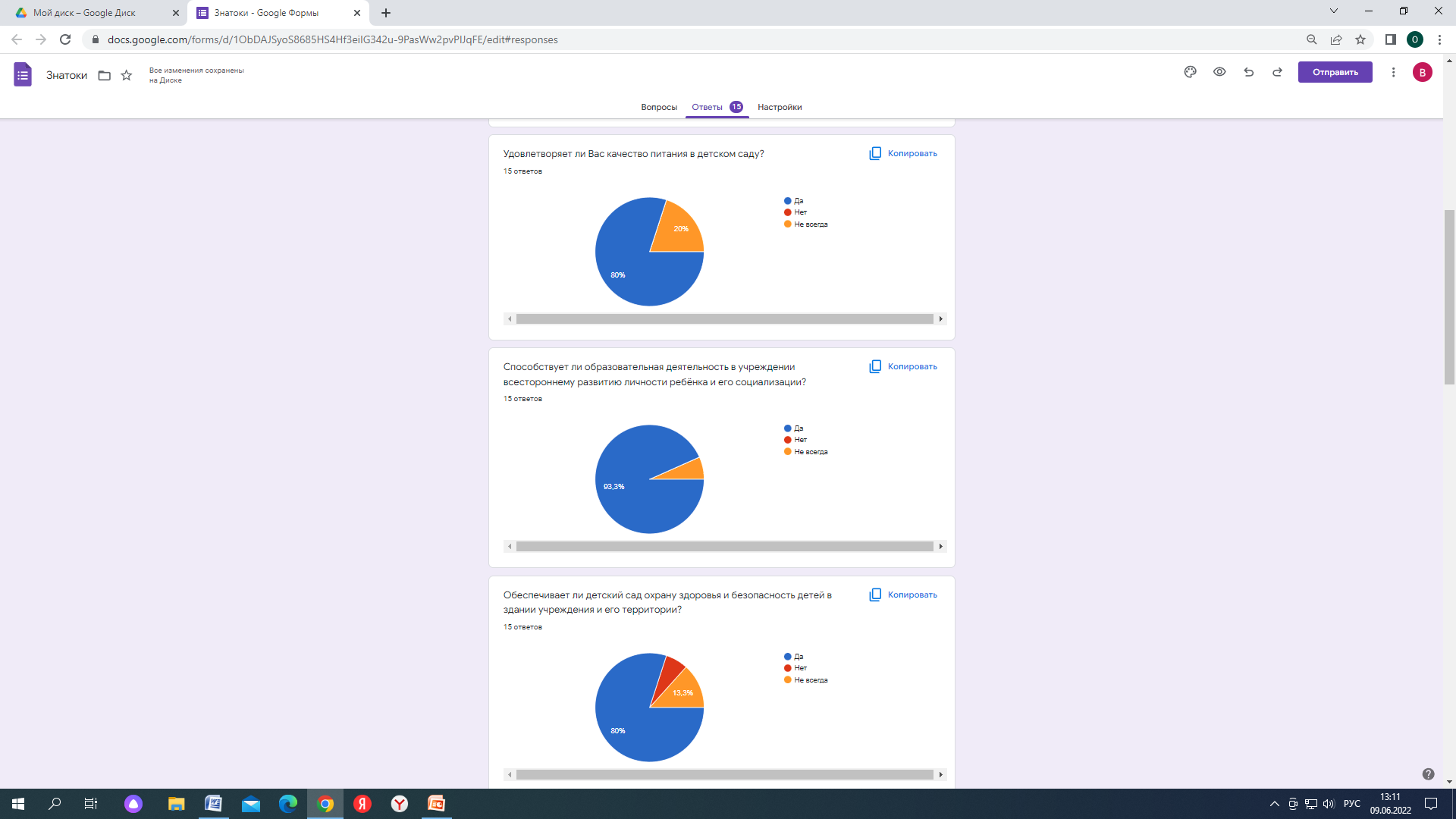 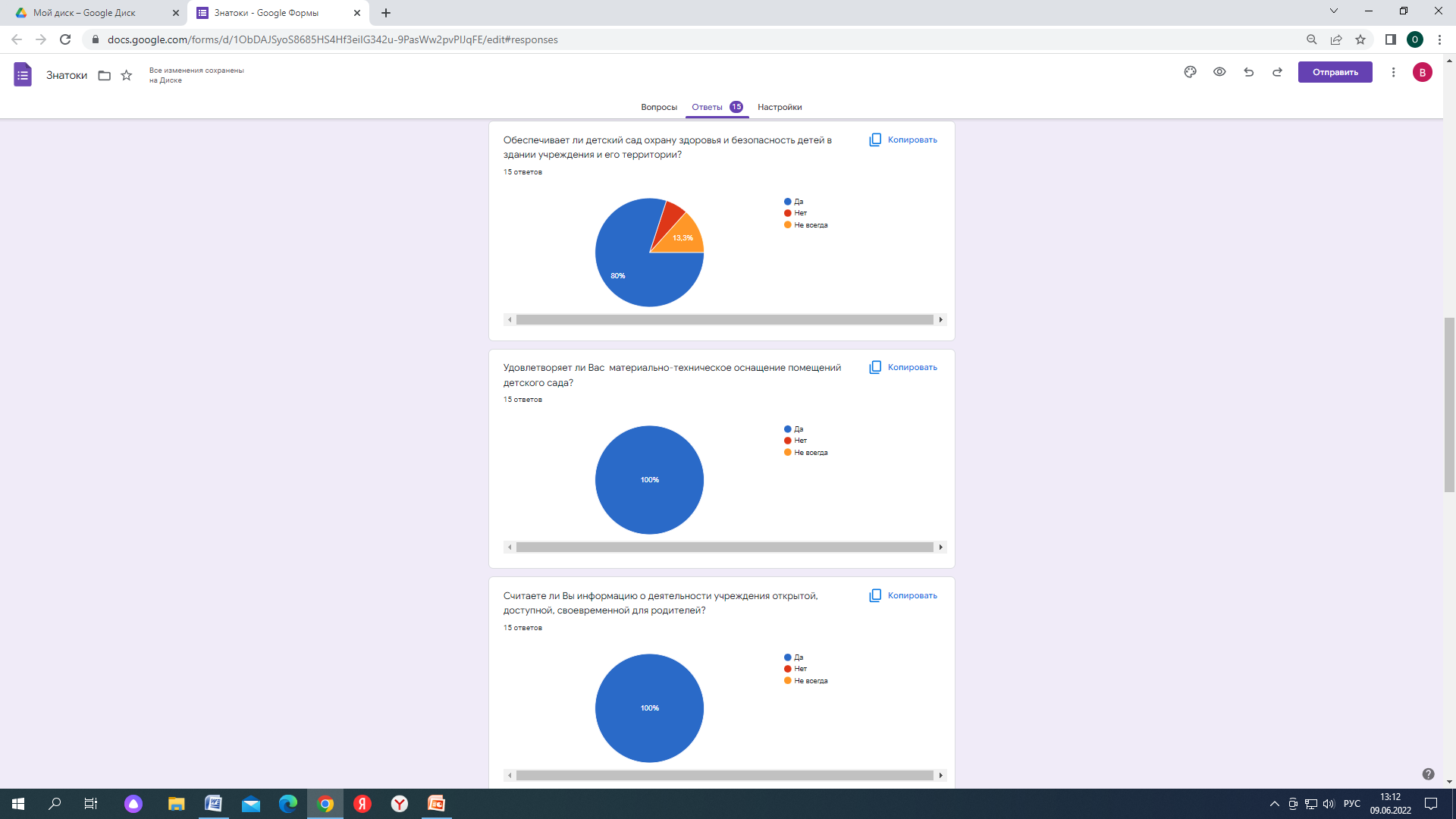 «Знатоки»
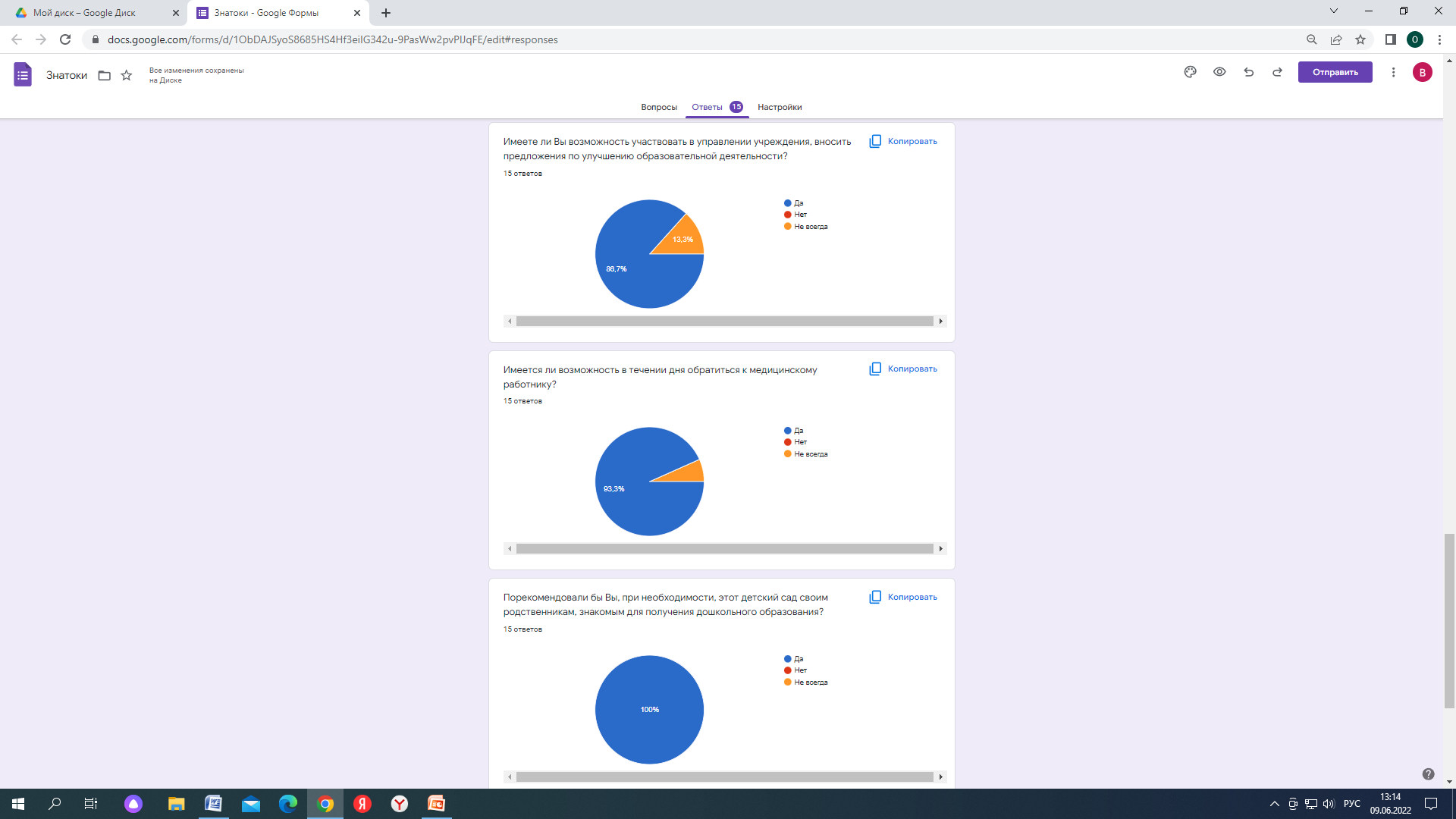 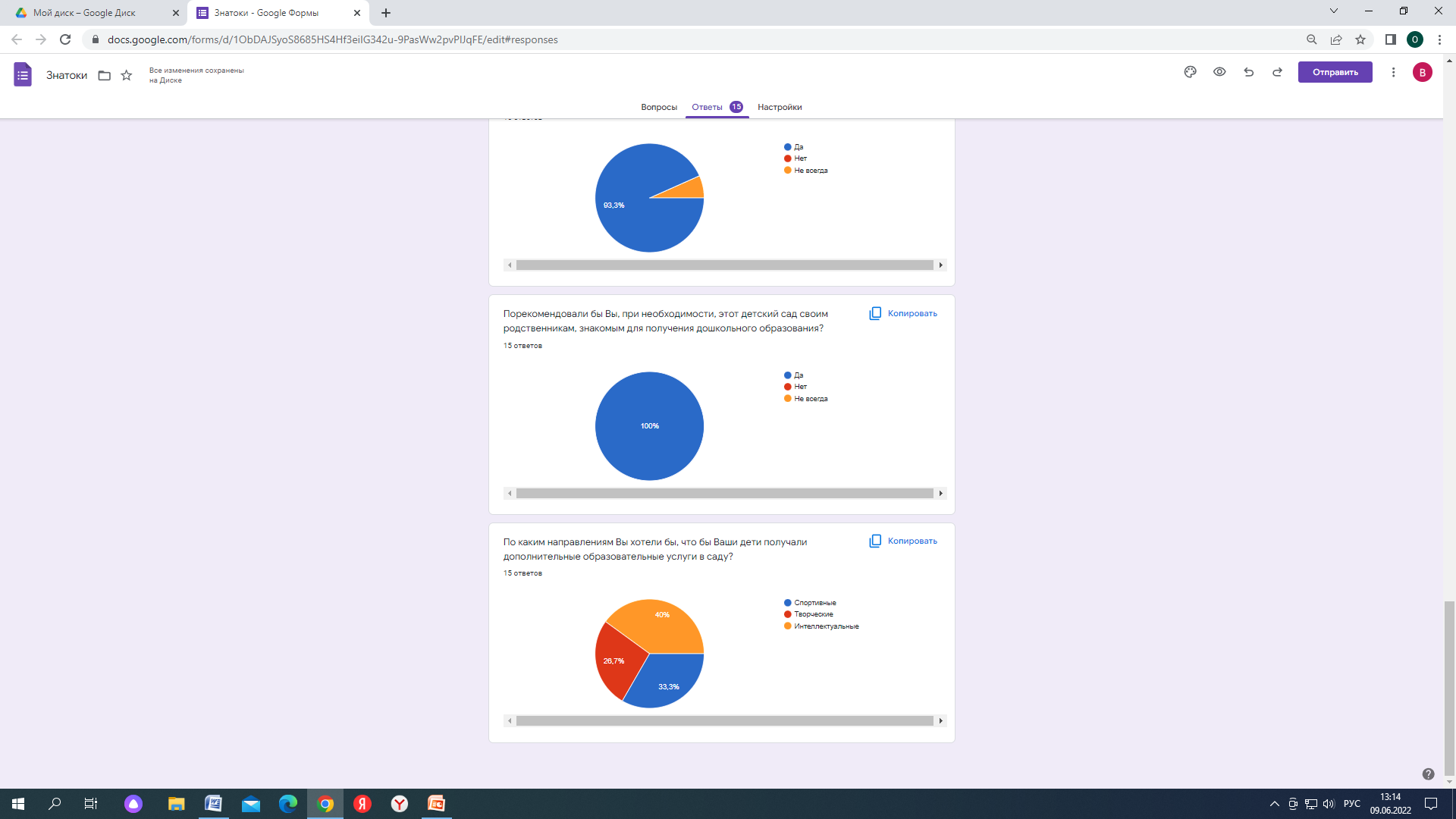 Мониторинг общественного мнения достаточности предоставления услуг и потребности населения в услугахКоличество родителей (законных представителей)  15 , которые приняли участие в анкетировании  на 30.05.2022 г. группа «Фантазёры»
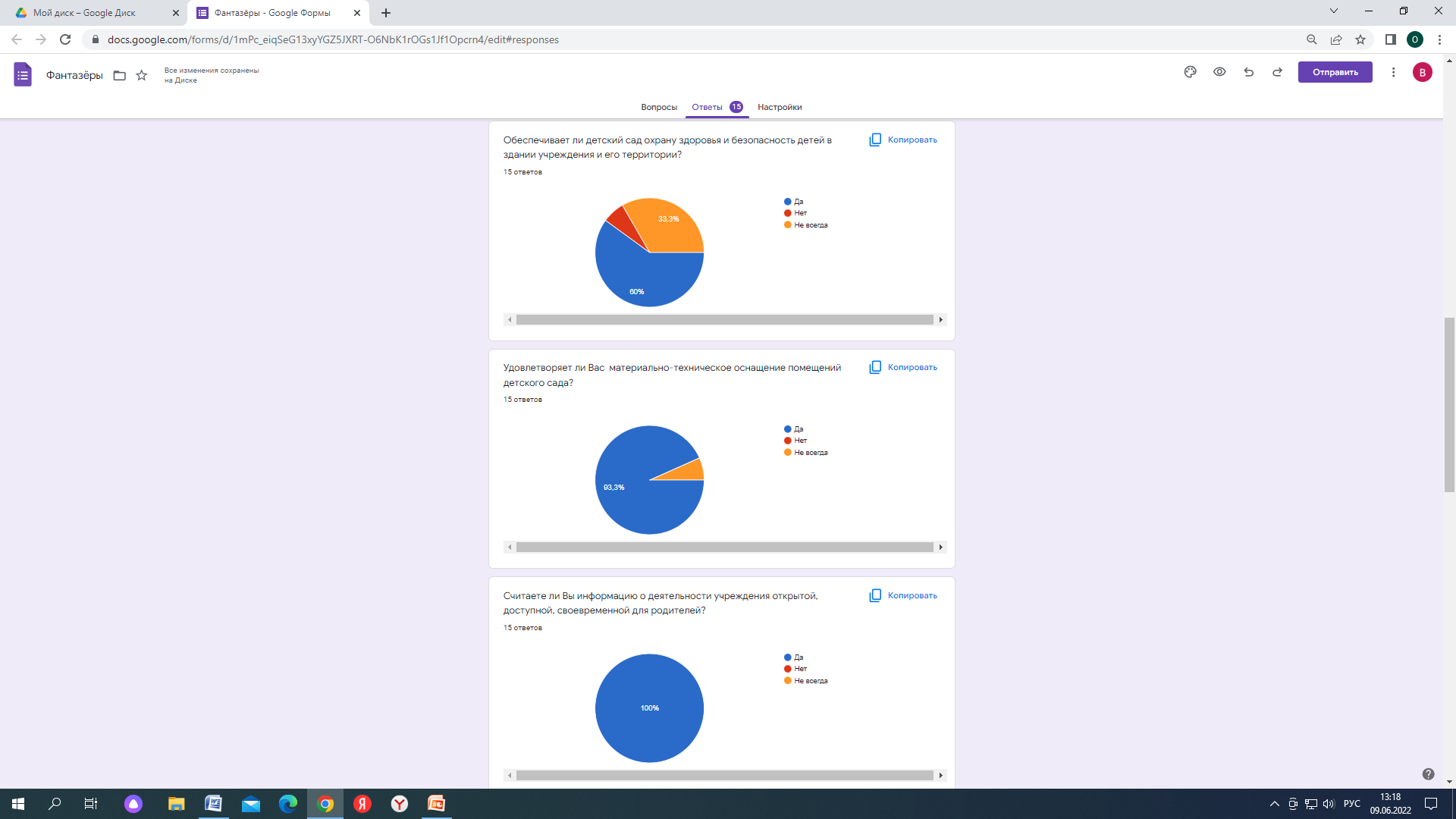 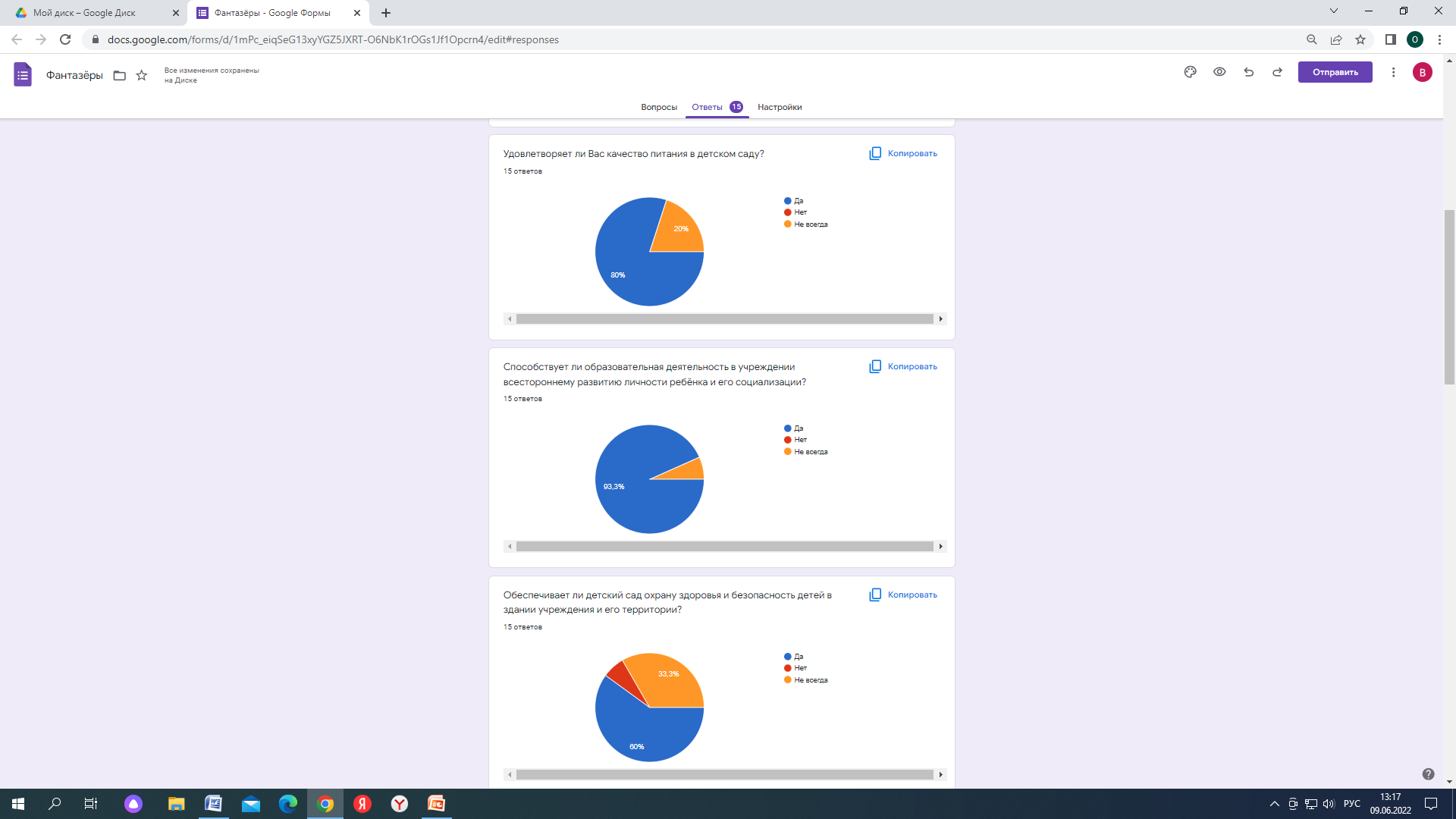 «Фантазёры»
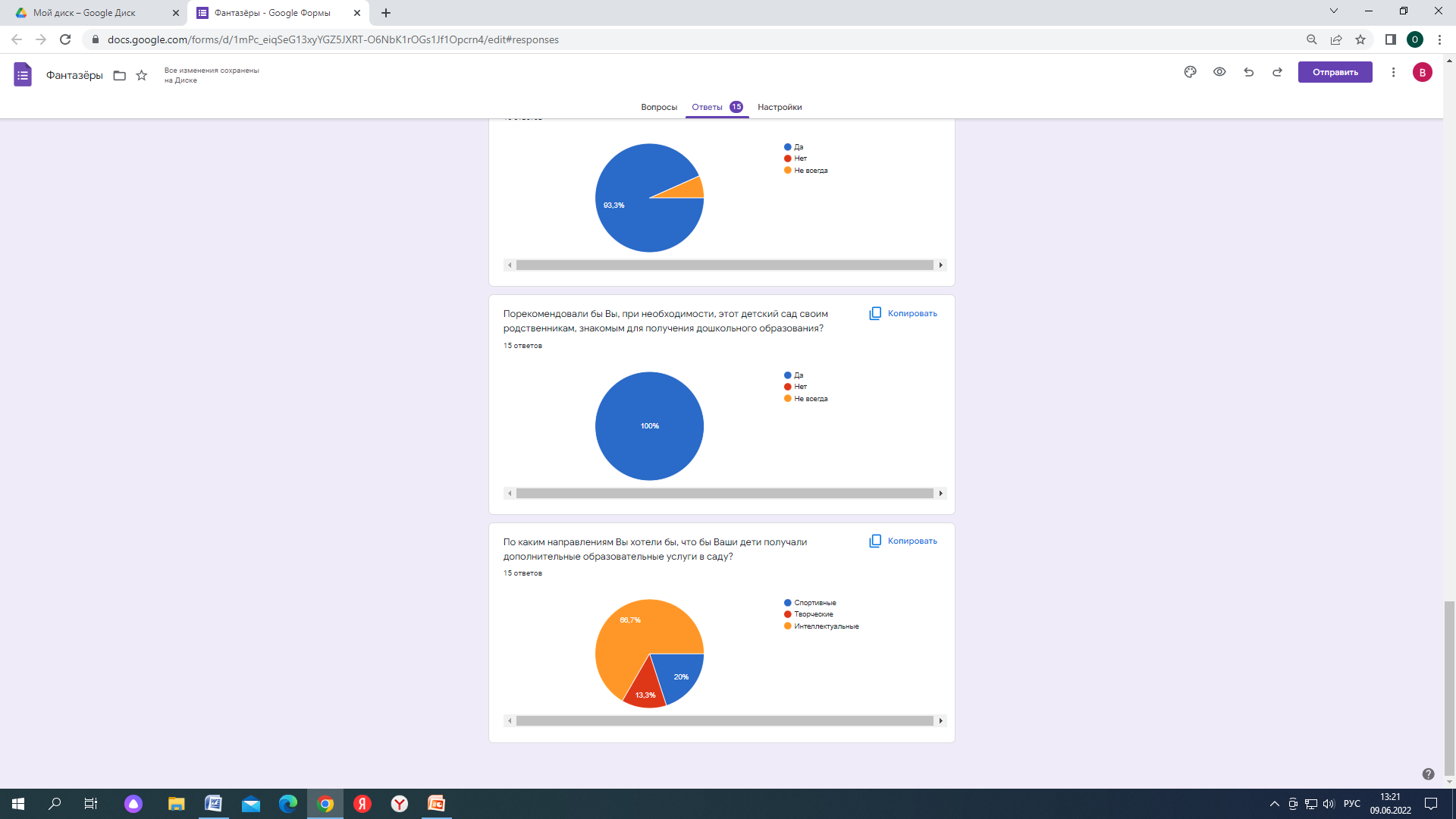 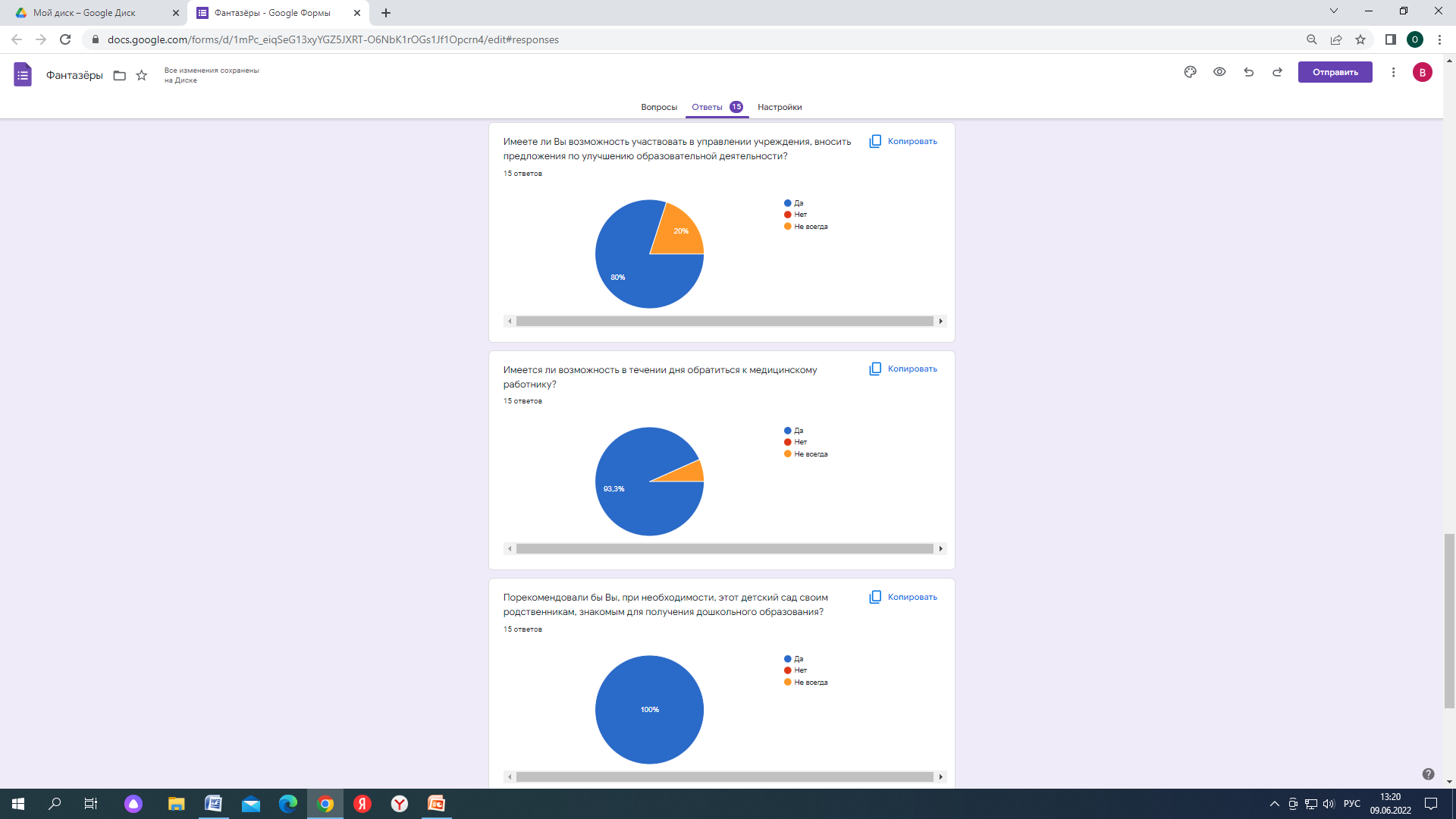 Мониторинг общественного мнения достаточности предоставления услуг и потребности населения в услугахКоличество родителей (законных представителей)  15 , которые приняли участие в анкетировании  на 30.05.2022 г. группа «Фантазёры»
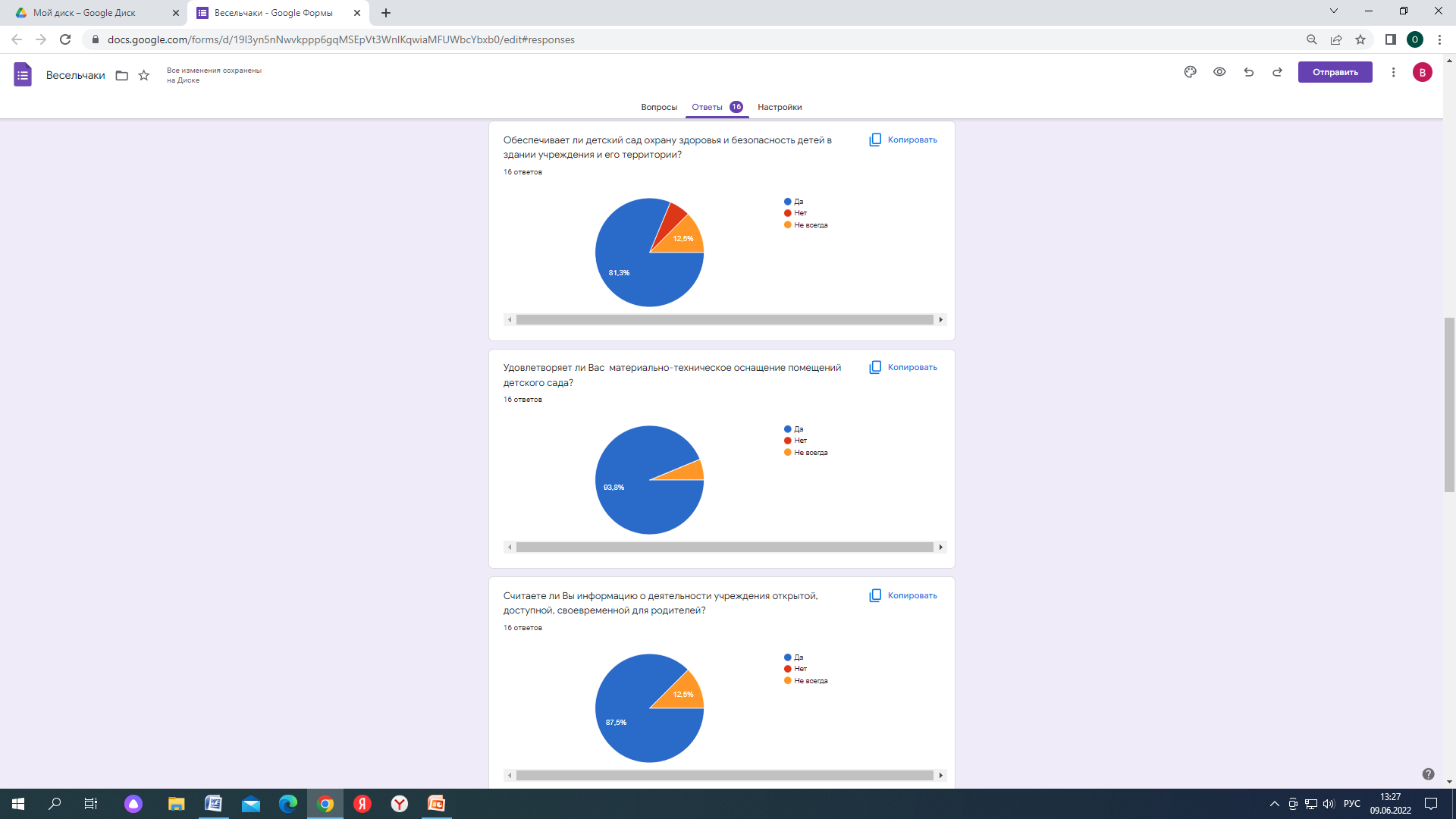 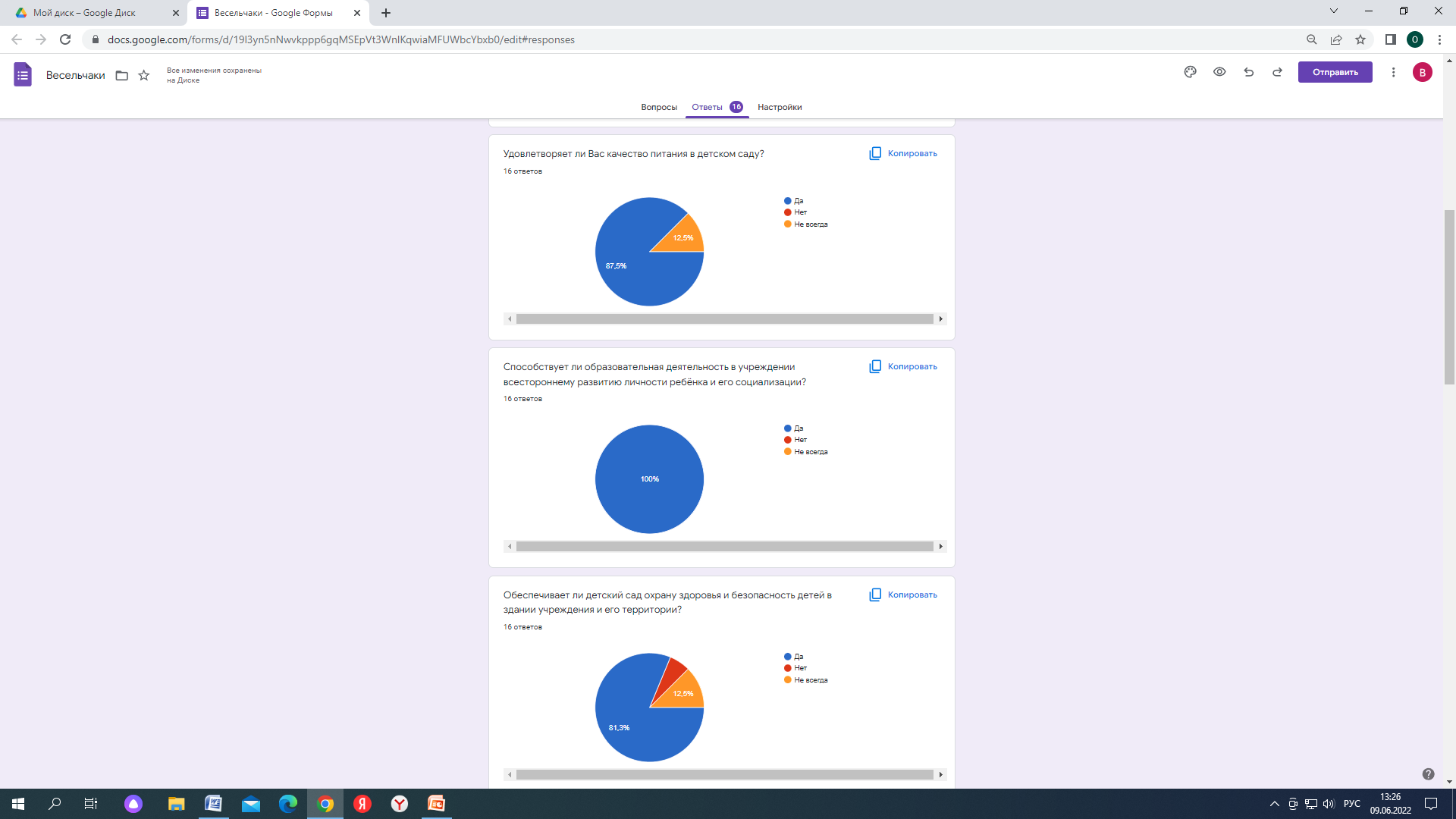 «Фантазёры»
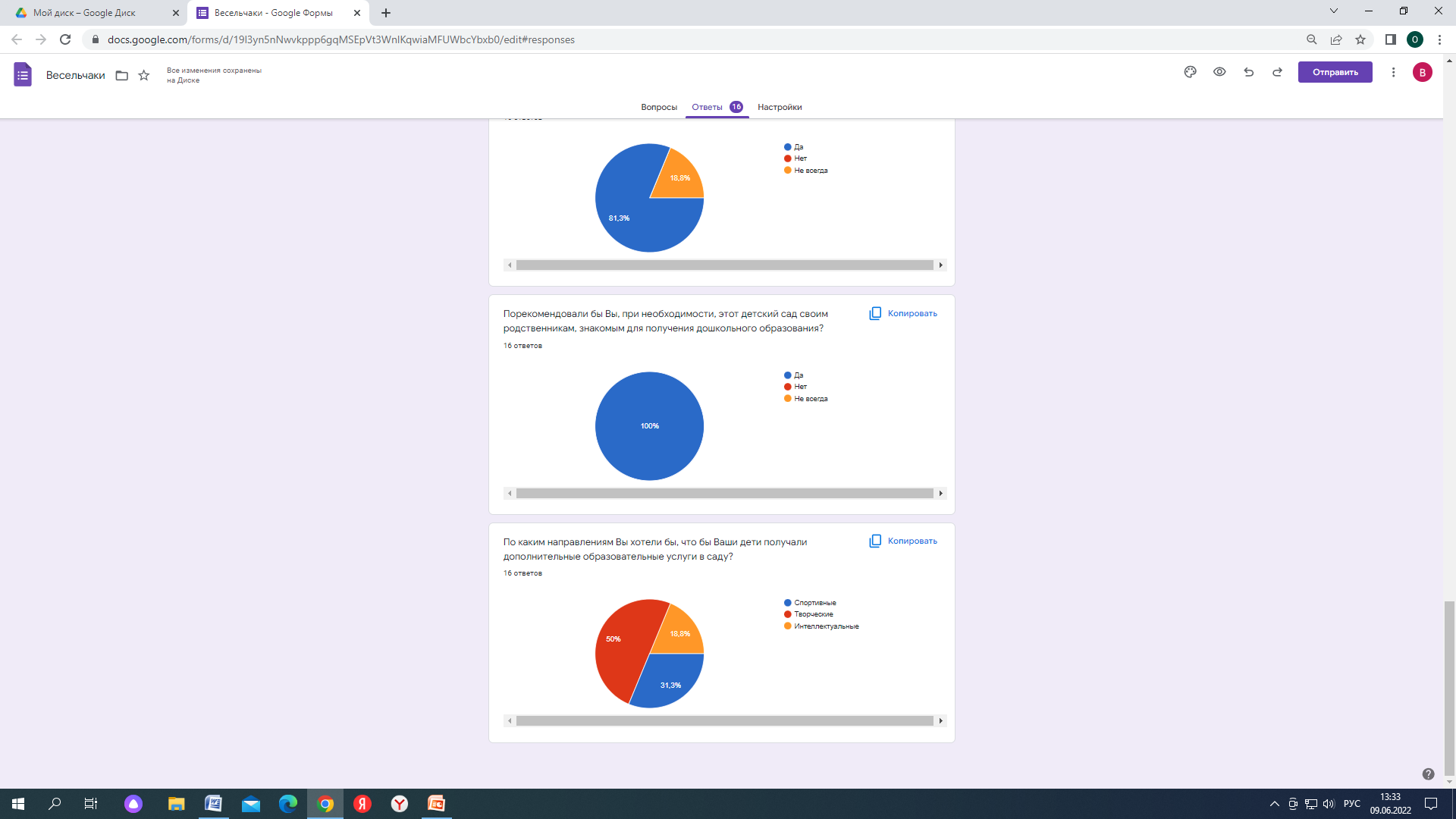 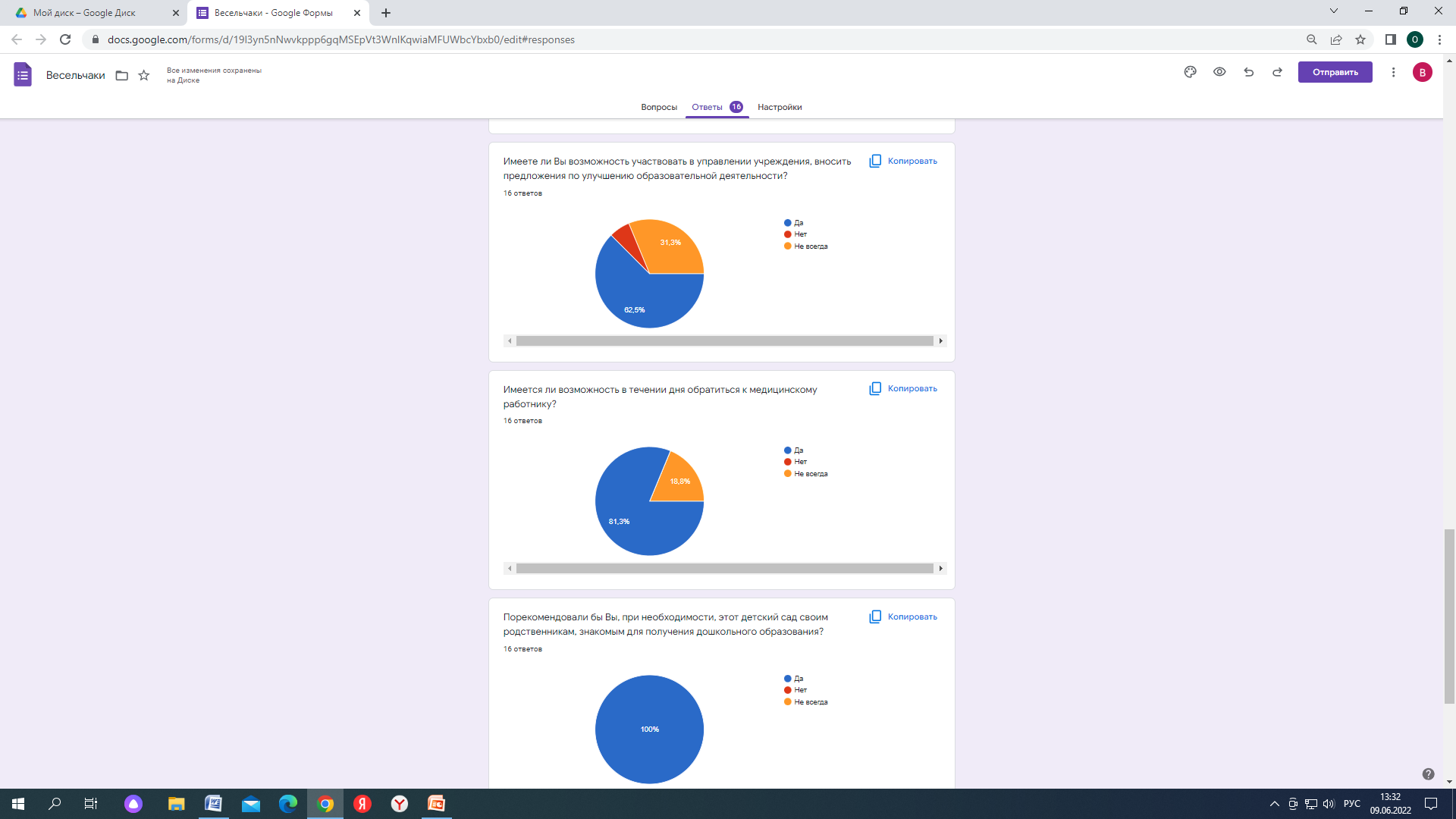 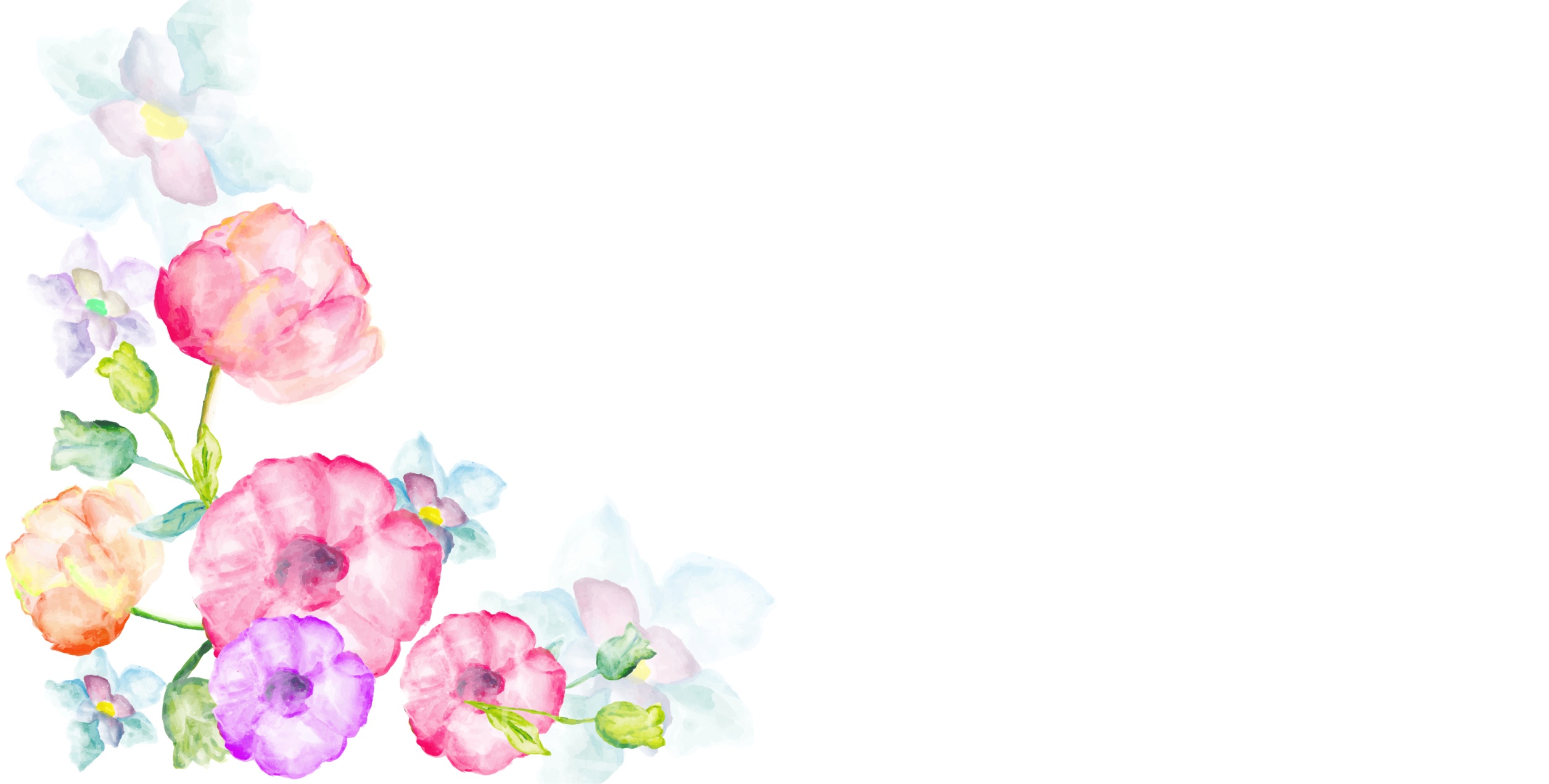 Выводы
Повысилась профессиональная компетентность педагогов;
 увеличилась творческая активность;
 наметилась тенденция к профессиональному росту и самообразованию, трансляции успешного опыта педагогической деятельности на разных уровнях
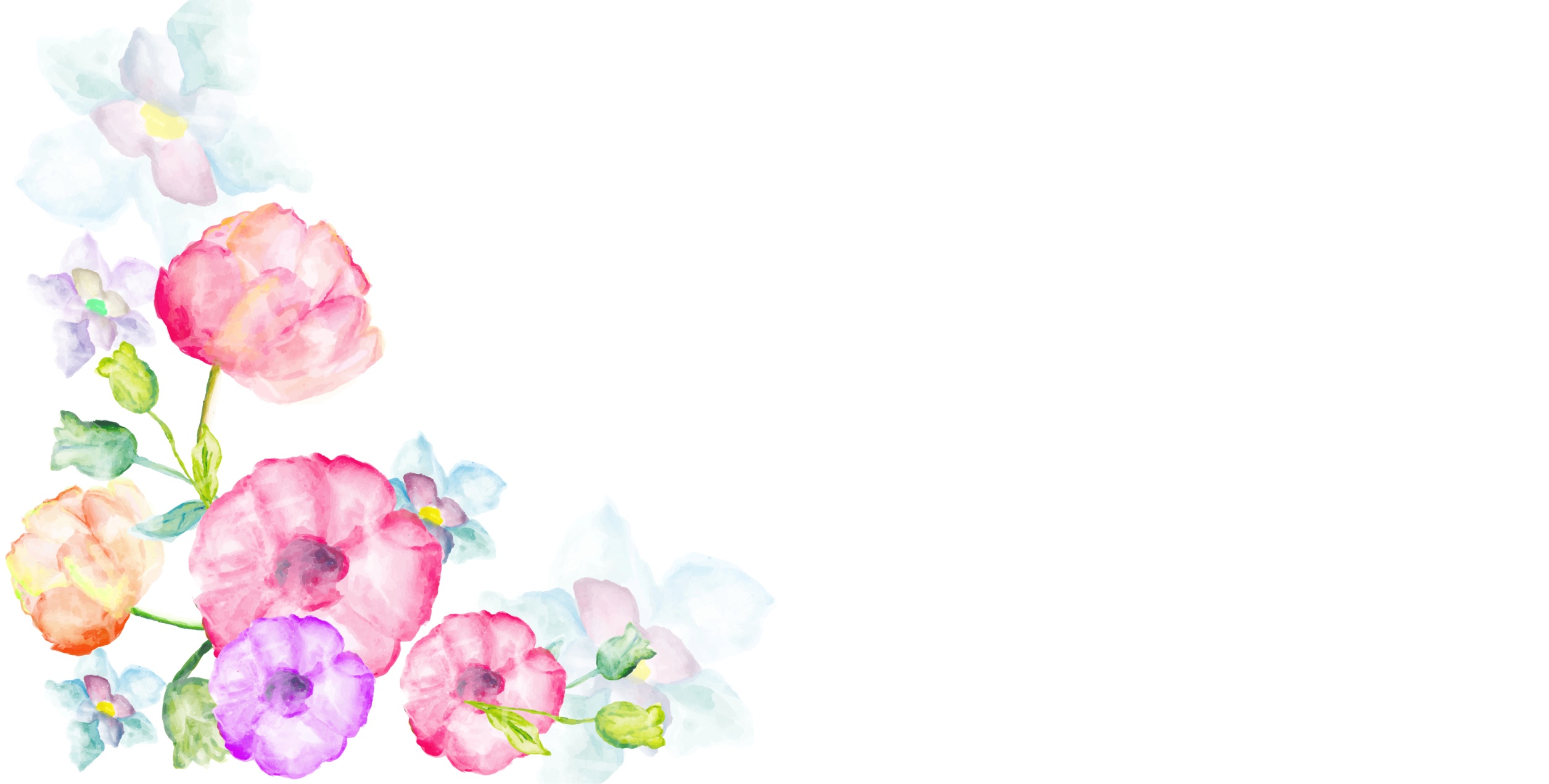 Удовлетворенность качеством, сетевое взаимодействие
Взаимодействие с родителями и партнерами
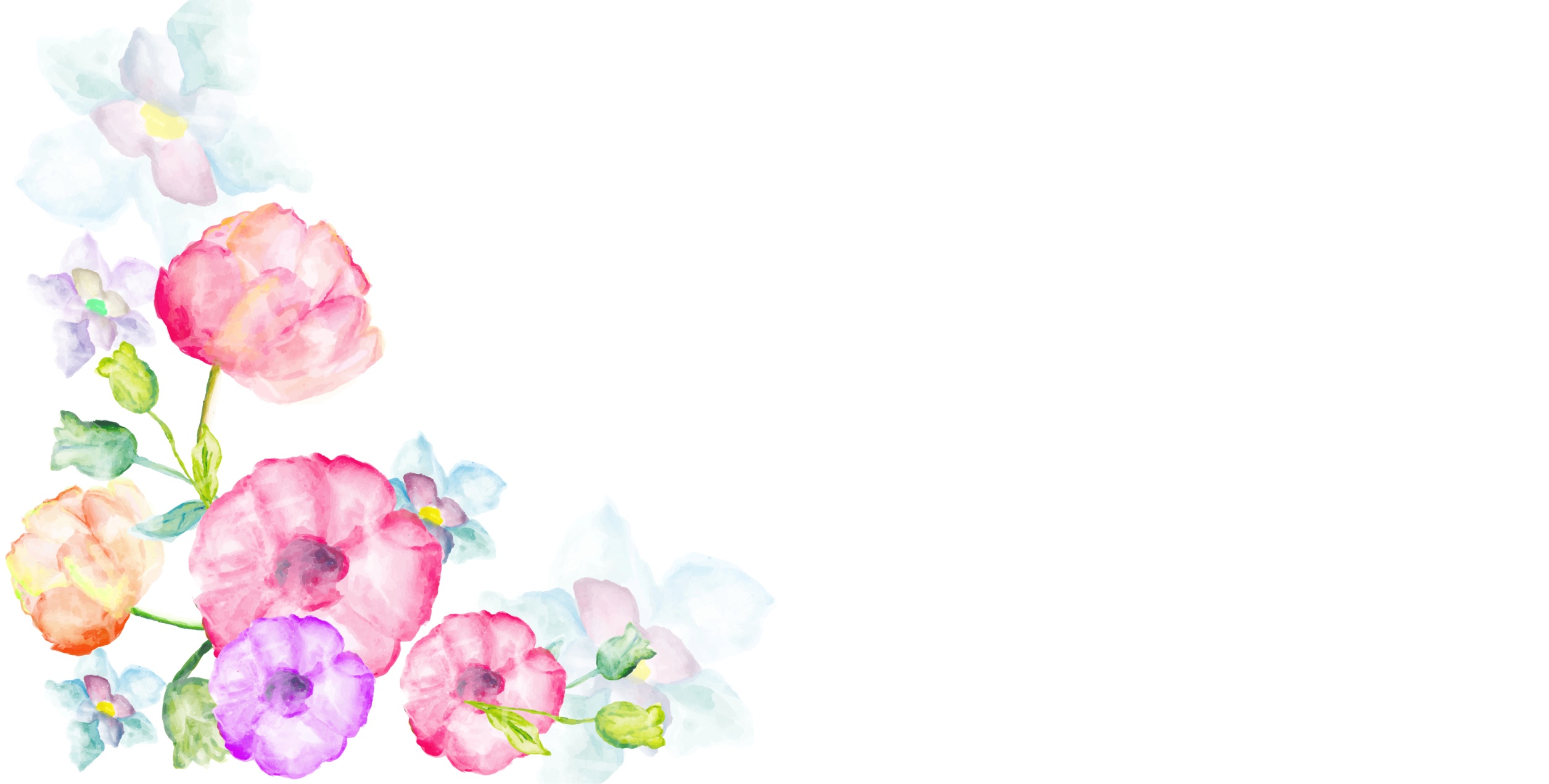 Общие выводы по итогам анализа, перспективы работы на 2022/23 учебный год
Выводы и перспективы
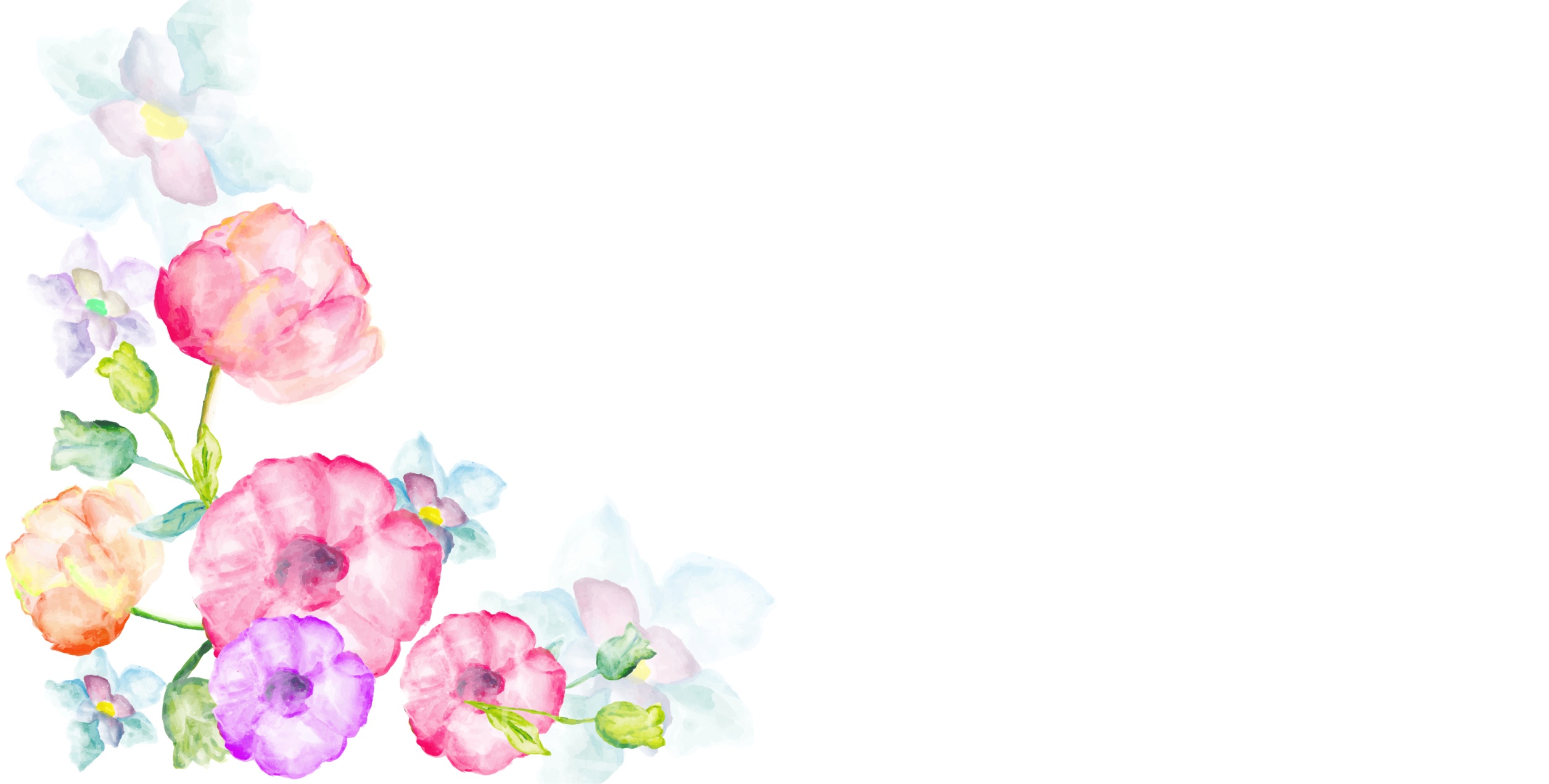 Общие выводы
Детский сад полностью укомплектован педагогическими работниками;
 профессиональная компетентность педработников ежегодно повышается;
 педагоги активно участвуют в творческих конкурсах различного уровня, имеют публикации;
 воспитанники на достаточном уровне усвоили образовательную программу ДОО
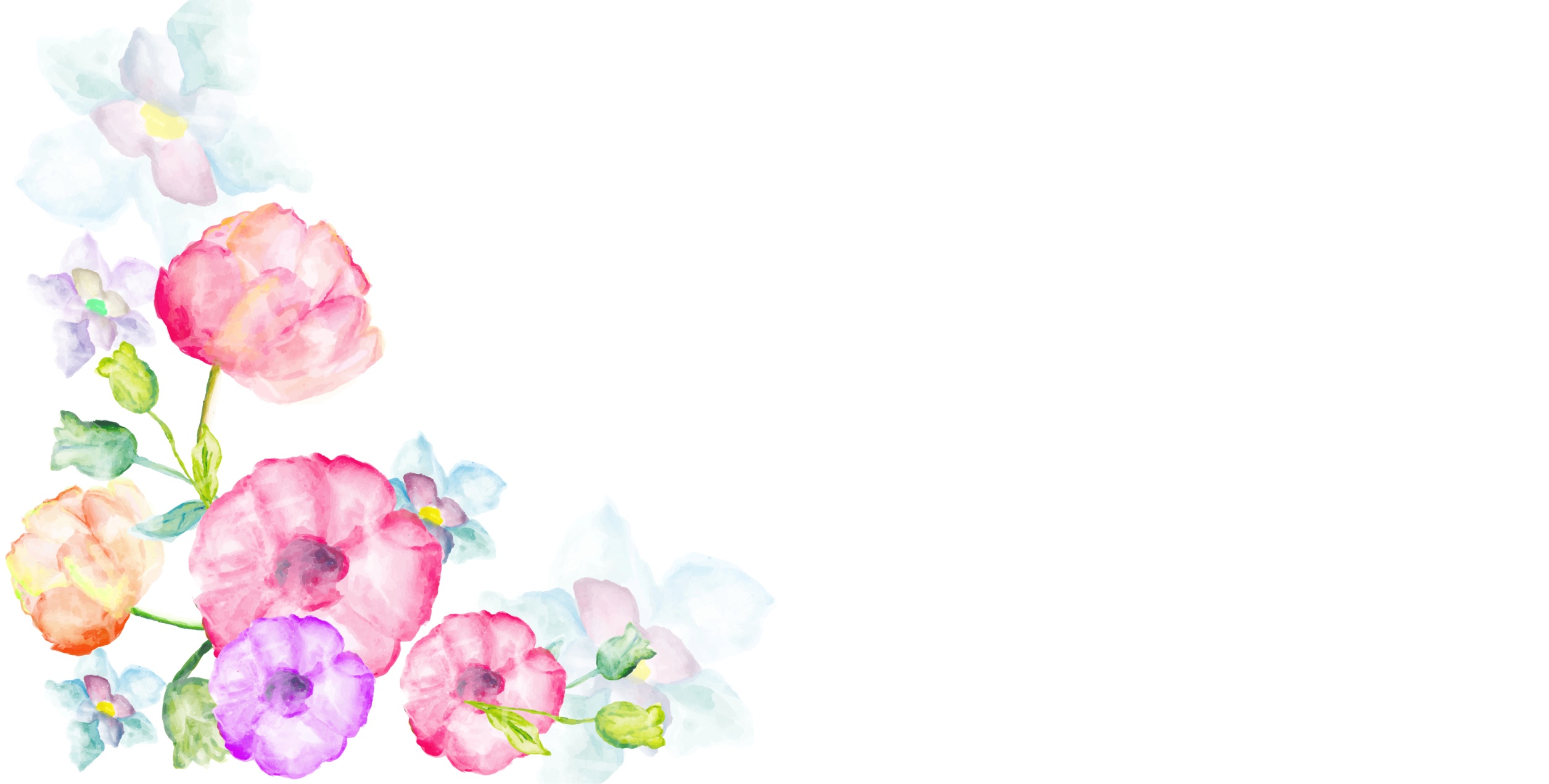 Общие выводы
Значительно улучшилась РППС;
 высокий процент оздоровления детей, индекс здоровья повысился;
 родители вовлечены в воспитание и обучение детей, в целом удовлетворены качеством работы детского сада;
 процент участия родителей в мероприятиях ДОО повысился;
 расширилась работа в социуме